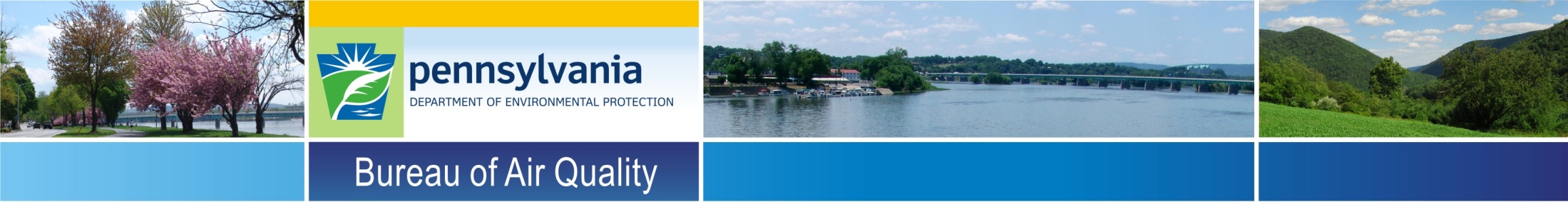 Forecasting Perspective on Use of Aerosol Satellite Products: Mid-Atlantic
NOAA Satellite Aerosol Product Workshop
September 14, 2016
College Park, MD
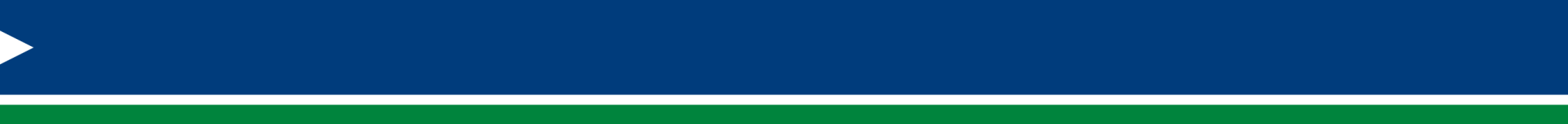 Agenda
Tools for the Forecaster

Uses of Satellite Products

Analysis of Two Smoke Episodes in 2015

Conclusions
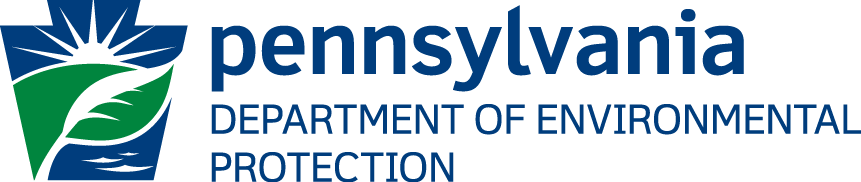 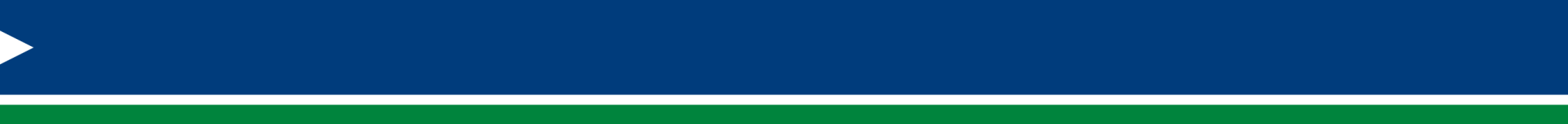 Tools for the Forecaster
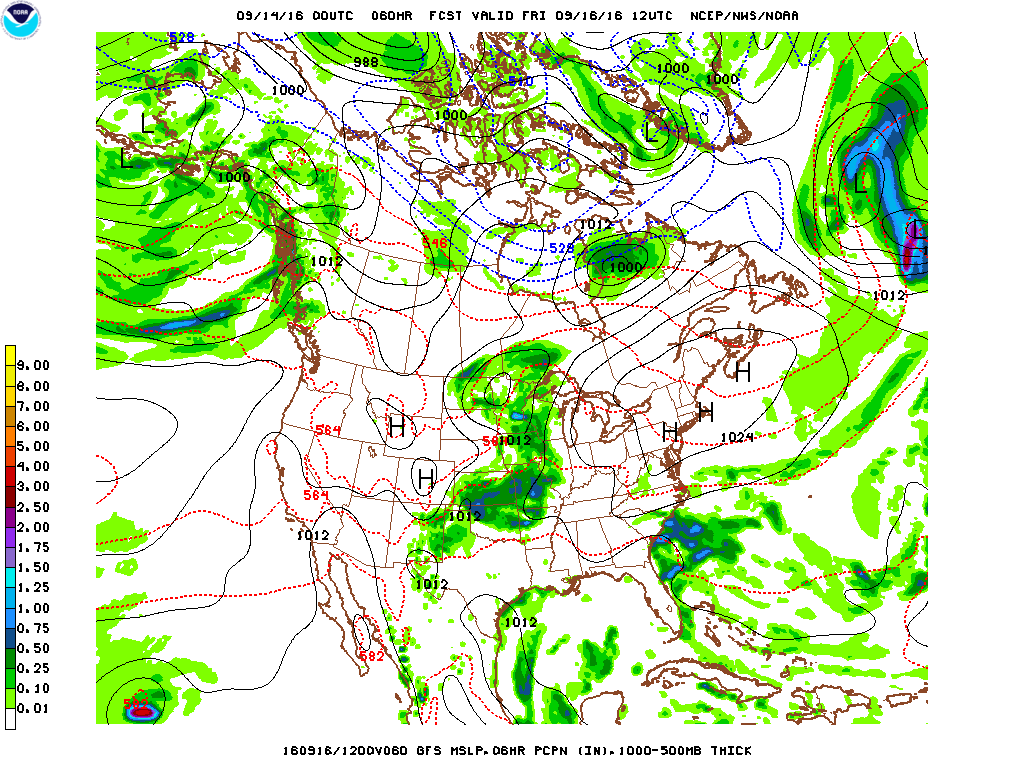 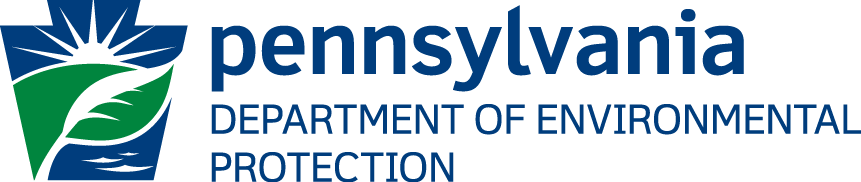 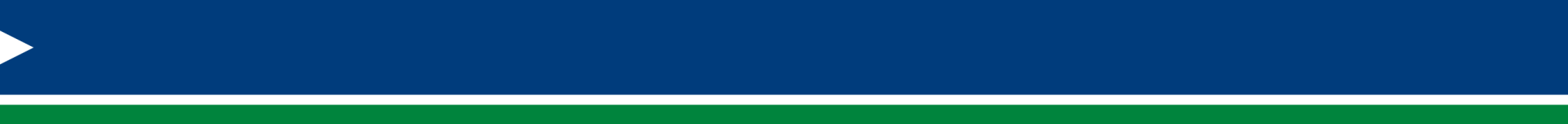 Tools for the Forecaster
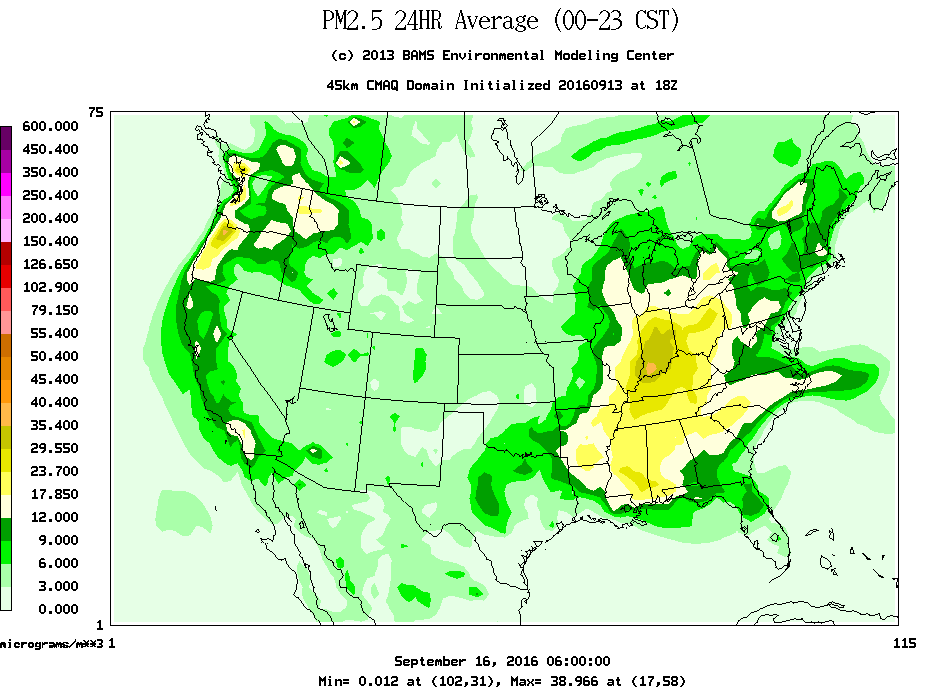 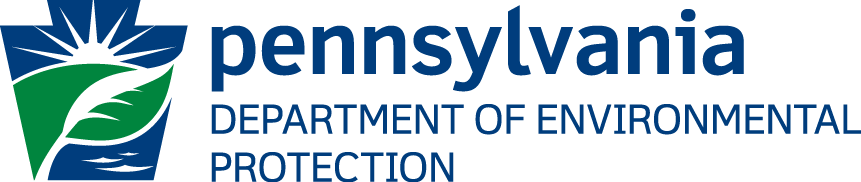 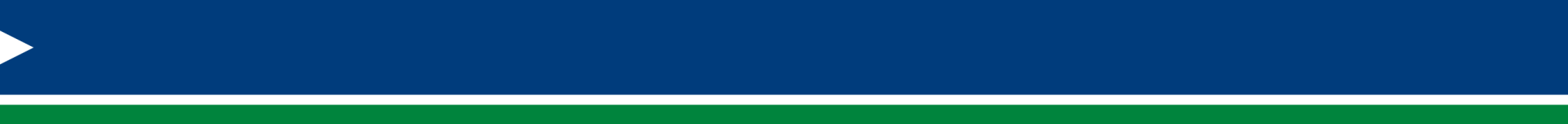 Tools for the Forecaster
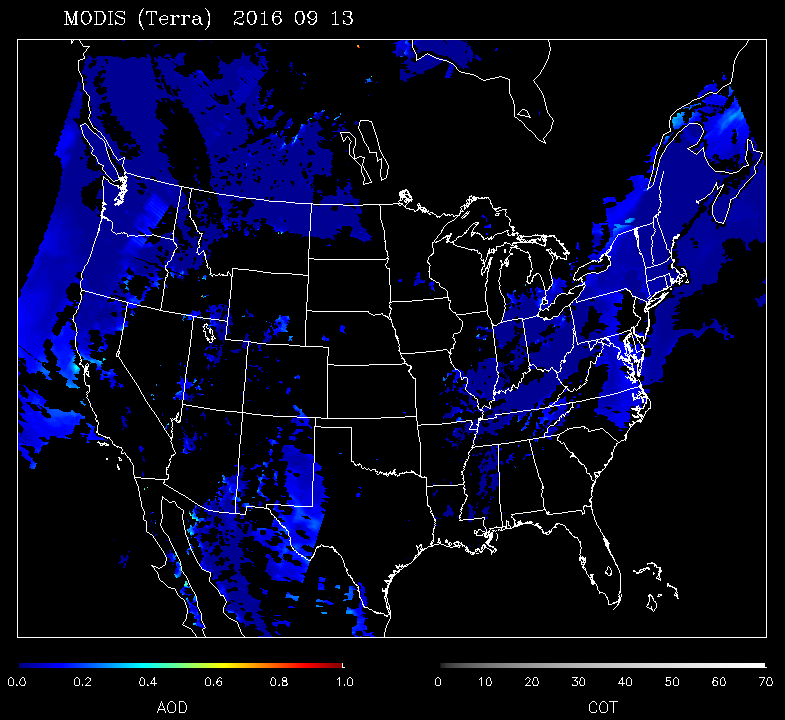 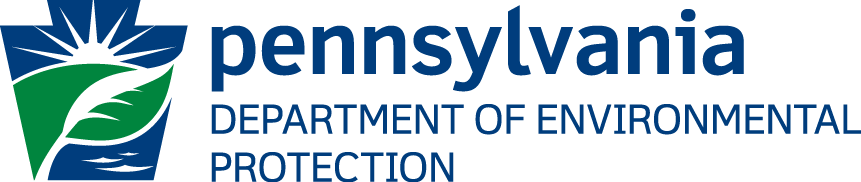 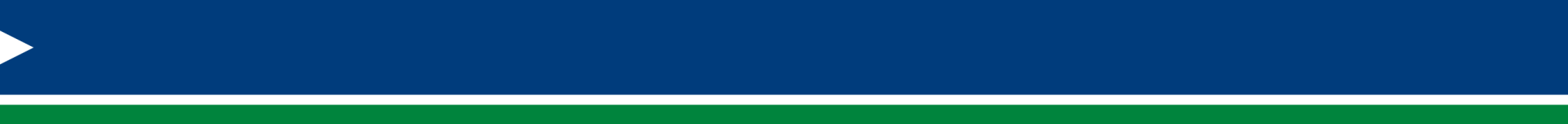 Use of Satellite Products
Tool to assist with daily air quality forecasting responsibilities.

Tool to assist with post air quality event analysis.

Can also be used for support in development of exceptional event documentation (after flagging data within EPA’s Air Quality System (AQS) database).

Can be used to truth test photochemical model performance.
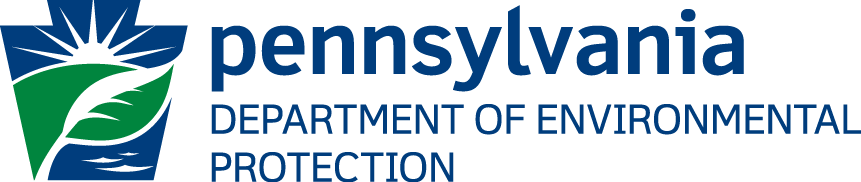 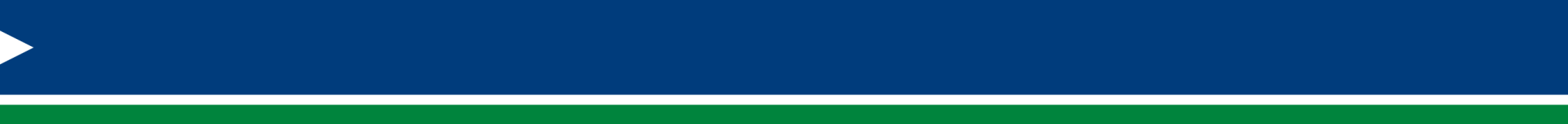 Ozone Episode – June 11, 2015
On June 11, multiple monitors across the Commonwealth (and the Mid-Atlantic states, in general) exceeded the threshold for the 2008 ozone standard.

The setup – The meteorological pattern promoted transport from Canada.  Usually the air mass is cleaner in nature as it moves into the region… this time it was different.
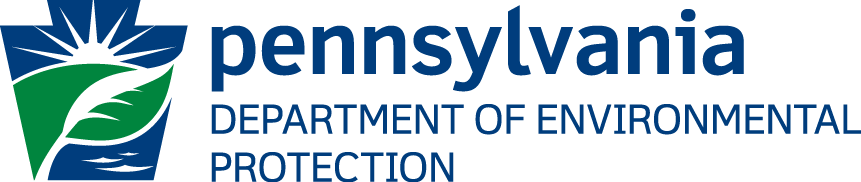 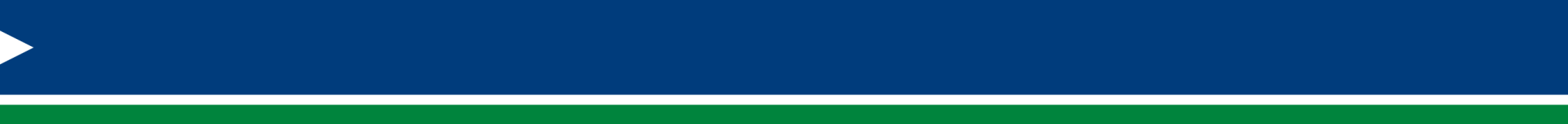 Fire Map – June 5, 2015
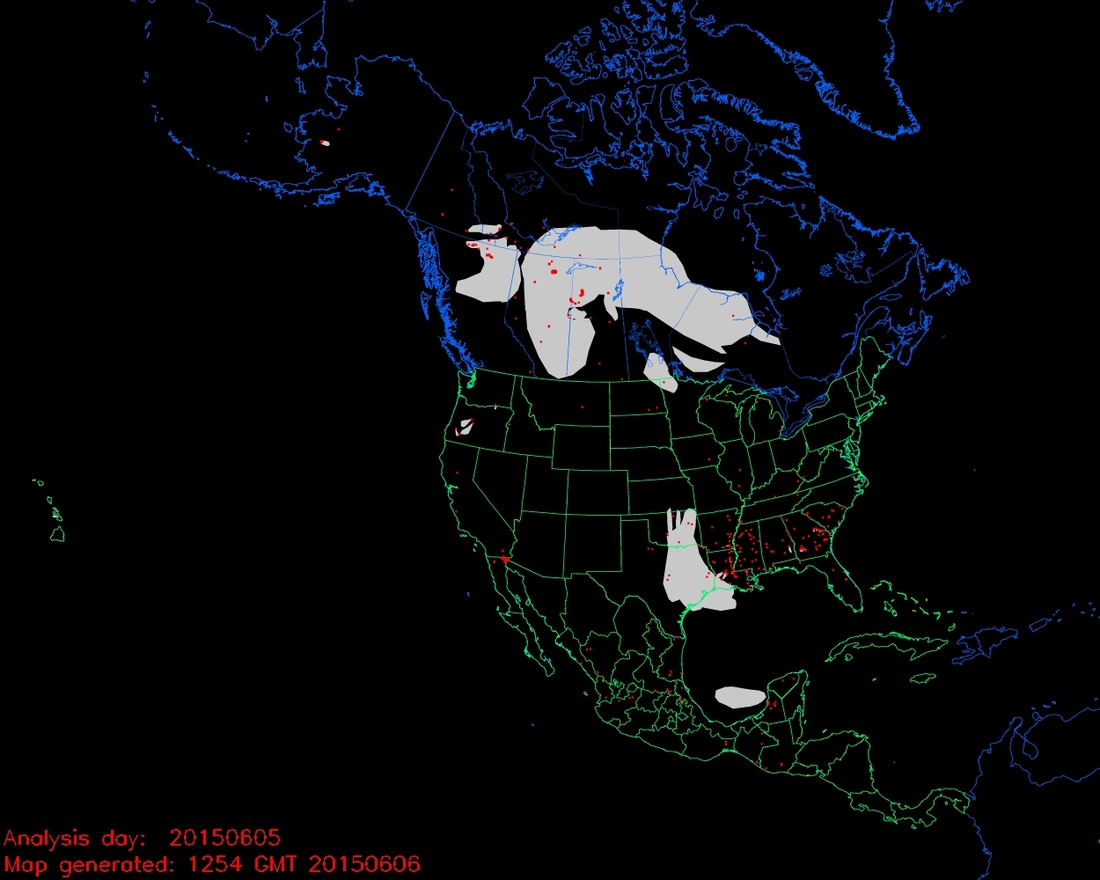 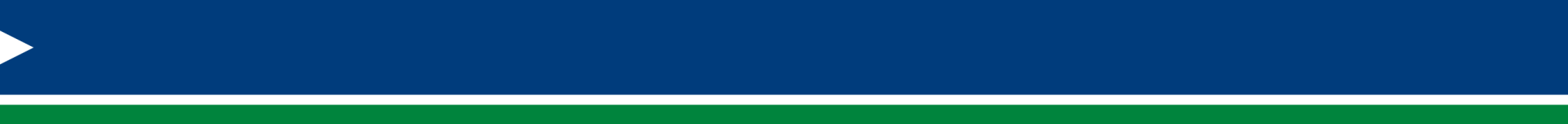 Meteorology – June 9, 2015
Upper Air
Surface
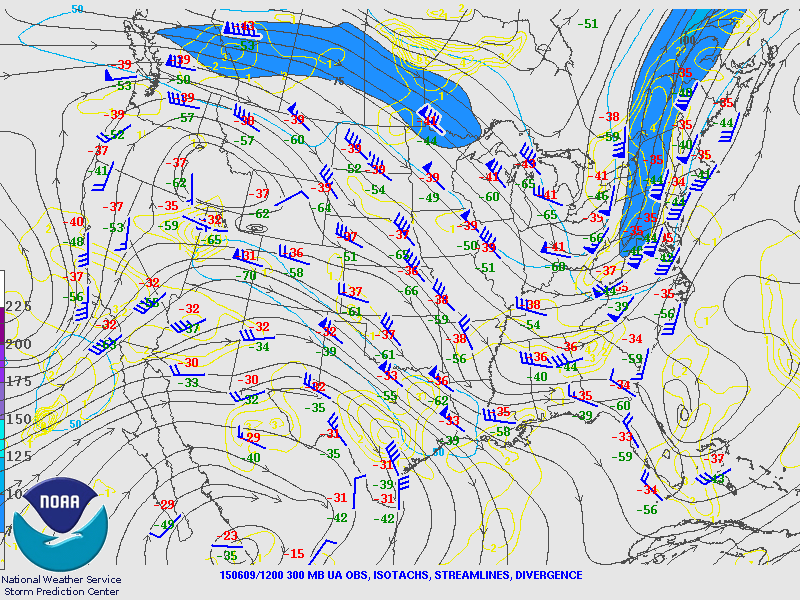 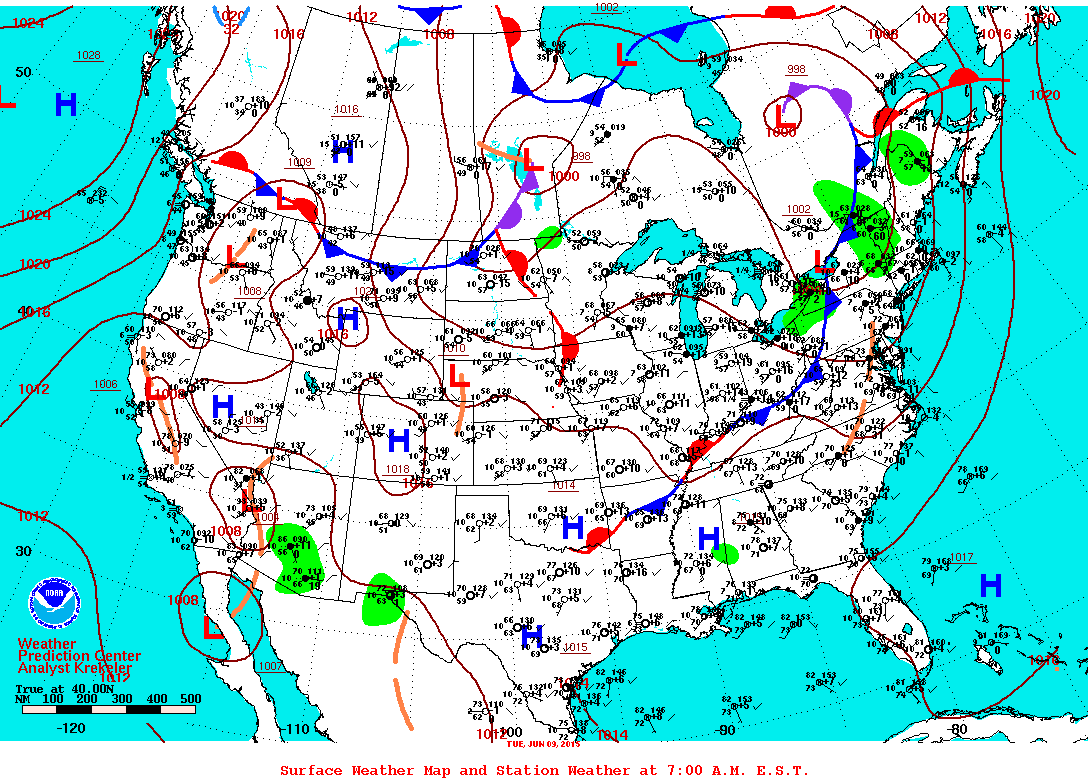 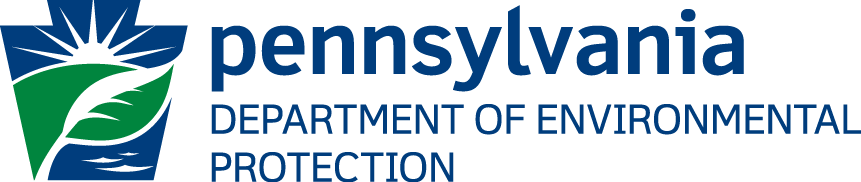 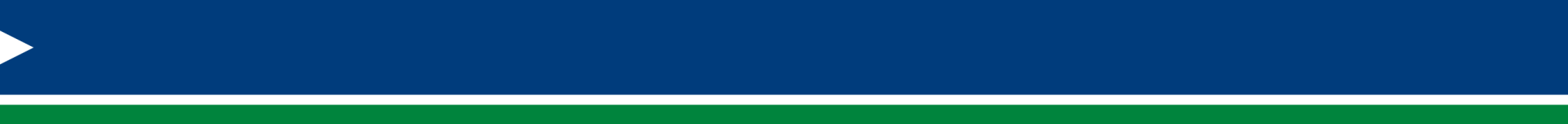 Meteorology – June 10, 2015
Upper Air
Surface
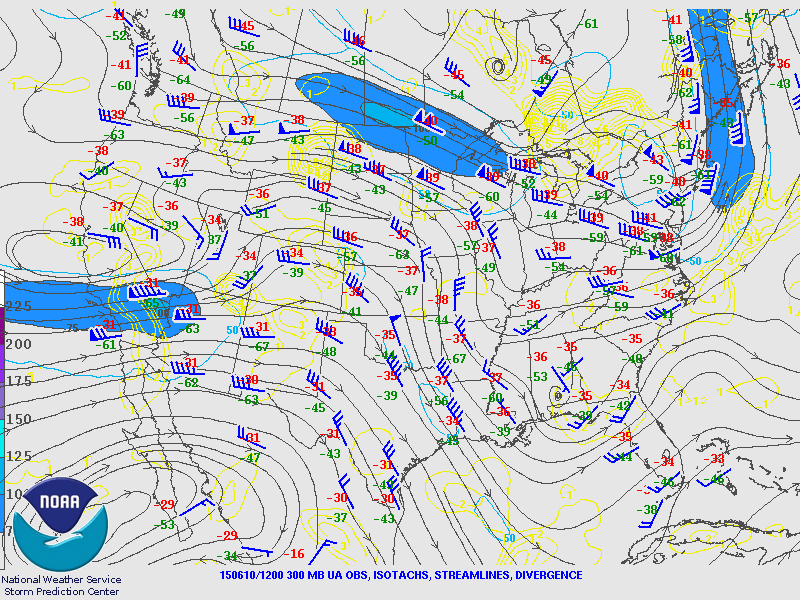 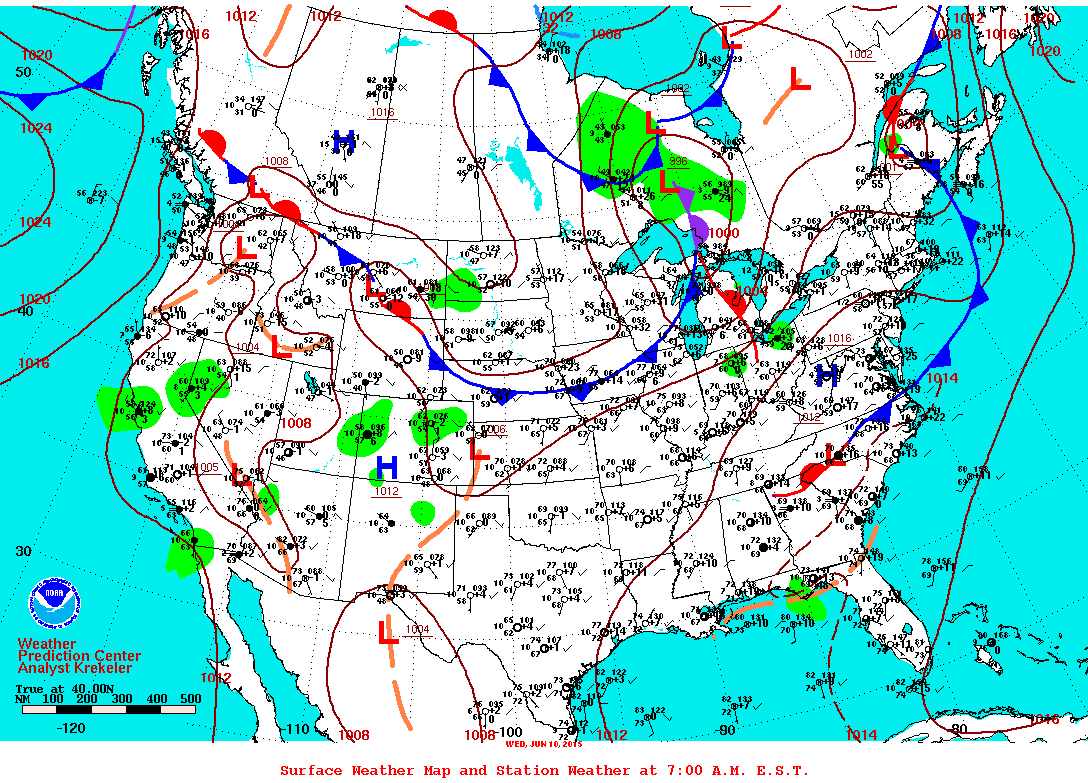 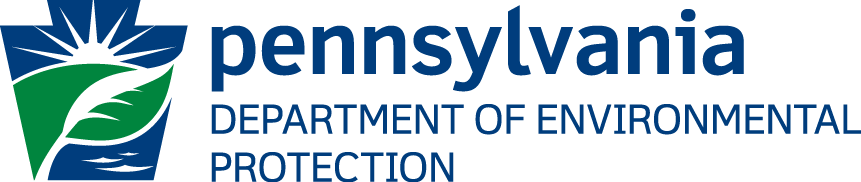 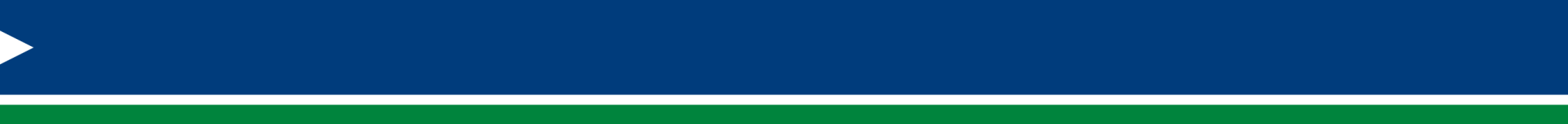 Meteorology – June 11, 2015
Upper Air
Surface
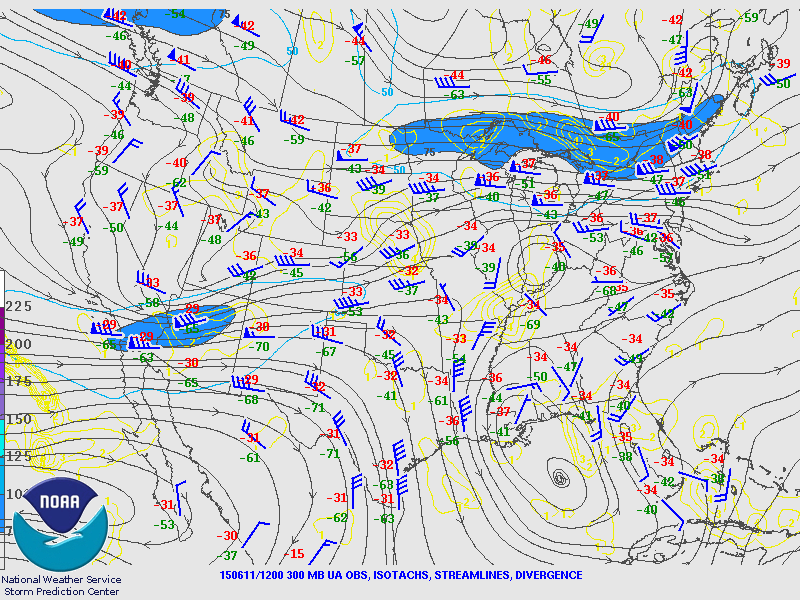 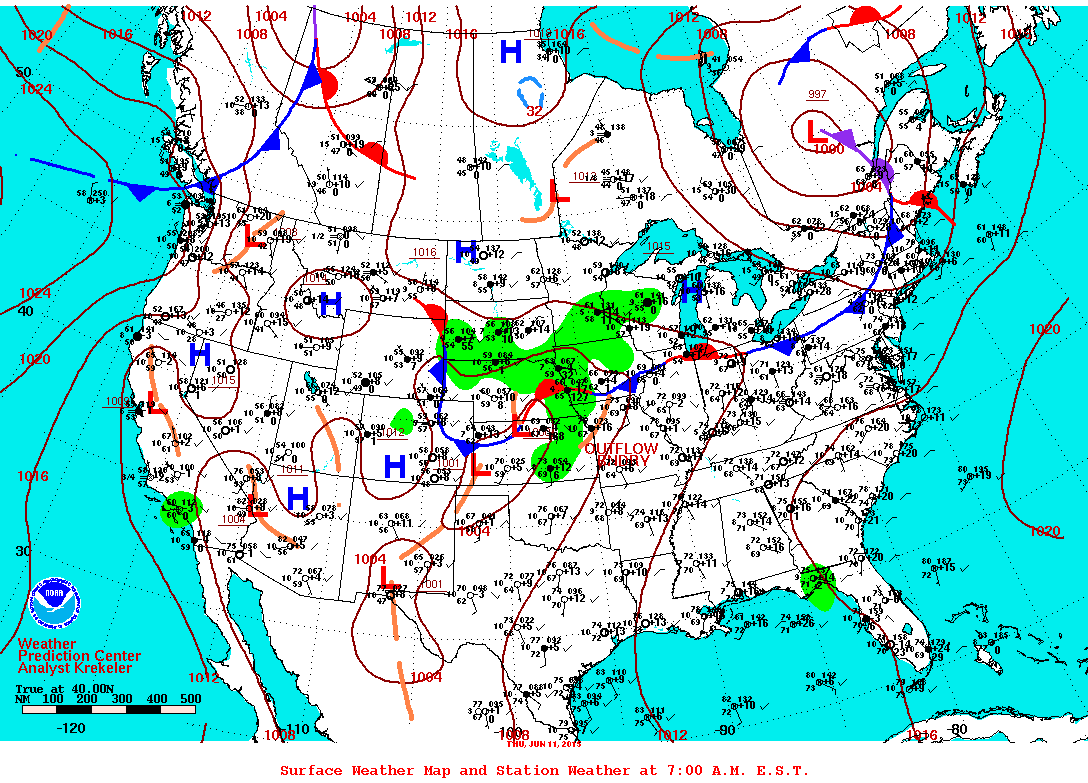 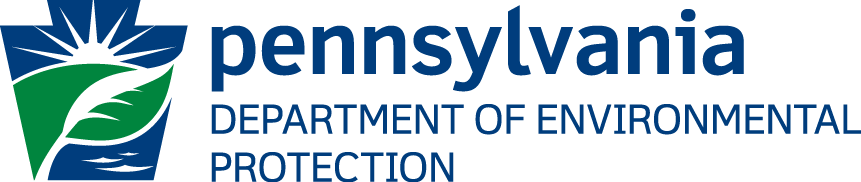 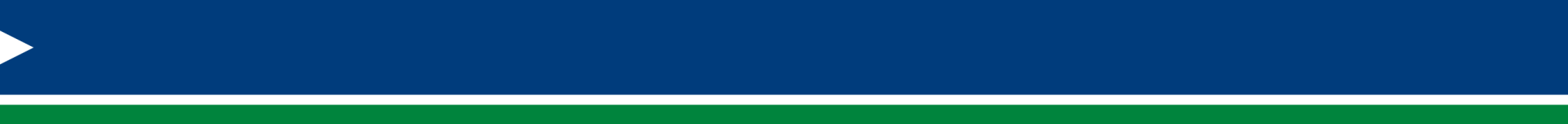 Satellite Imagery – June 7, 2015
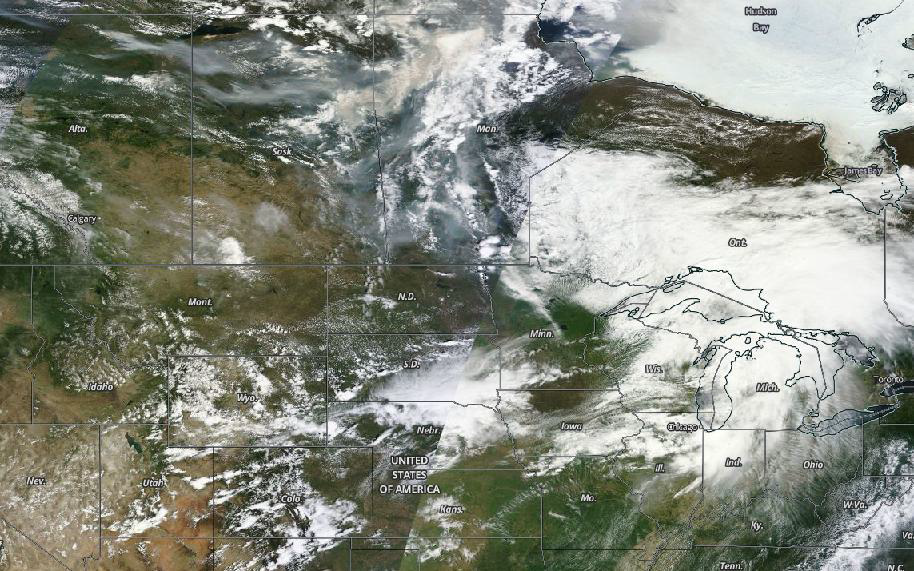 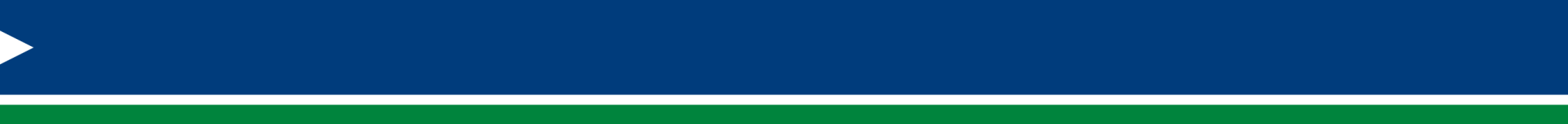 Satellite Imagery – June 8, 2015
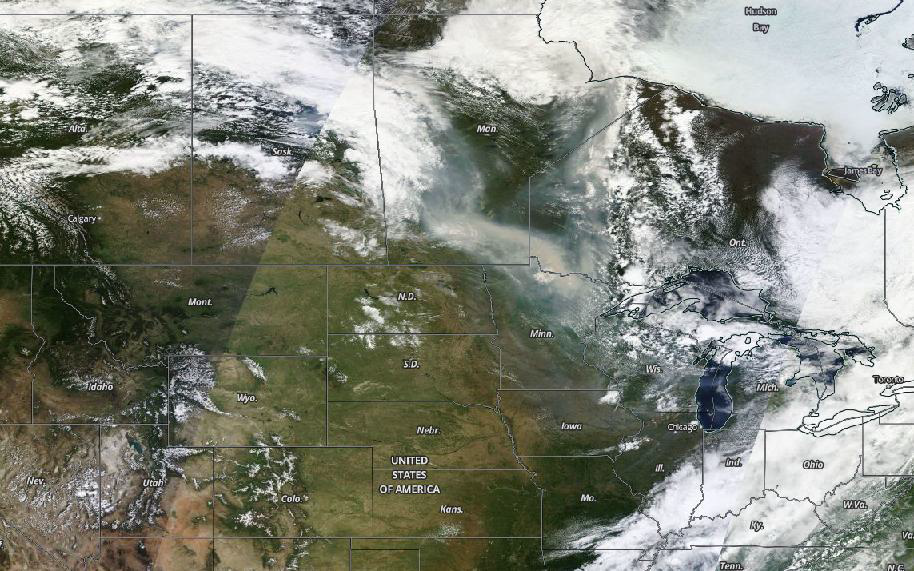 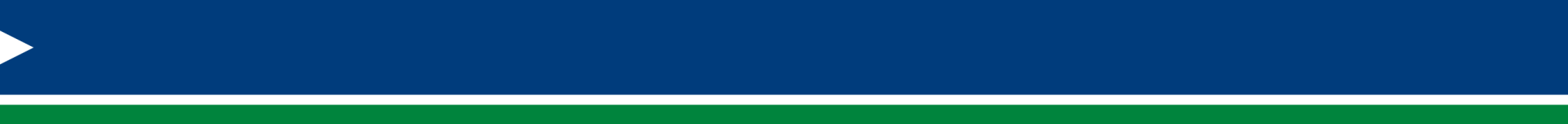 Satellite Imagery – June 9, 2015
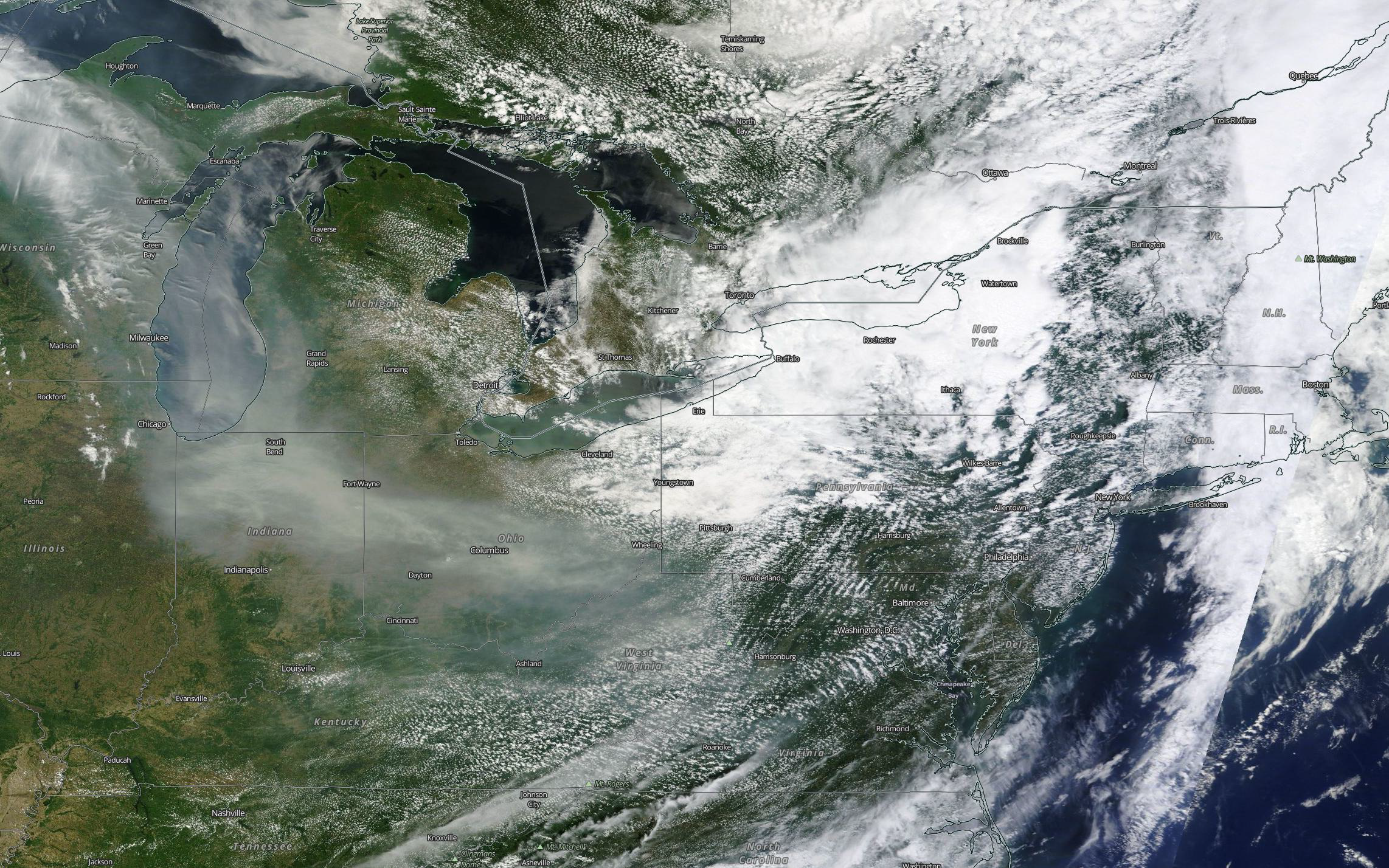 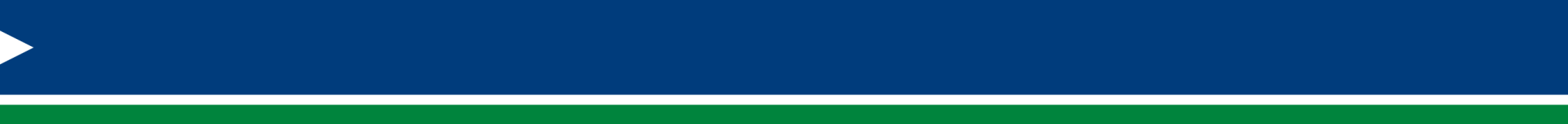 Satellite Imagery – June 10, 2015
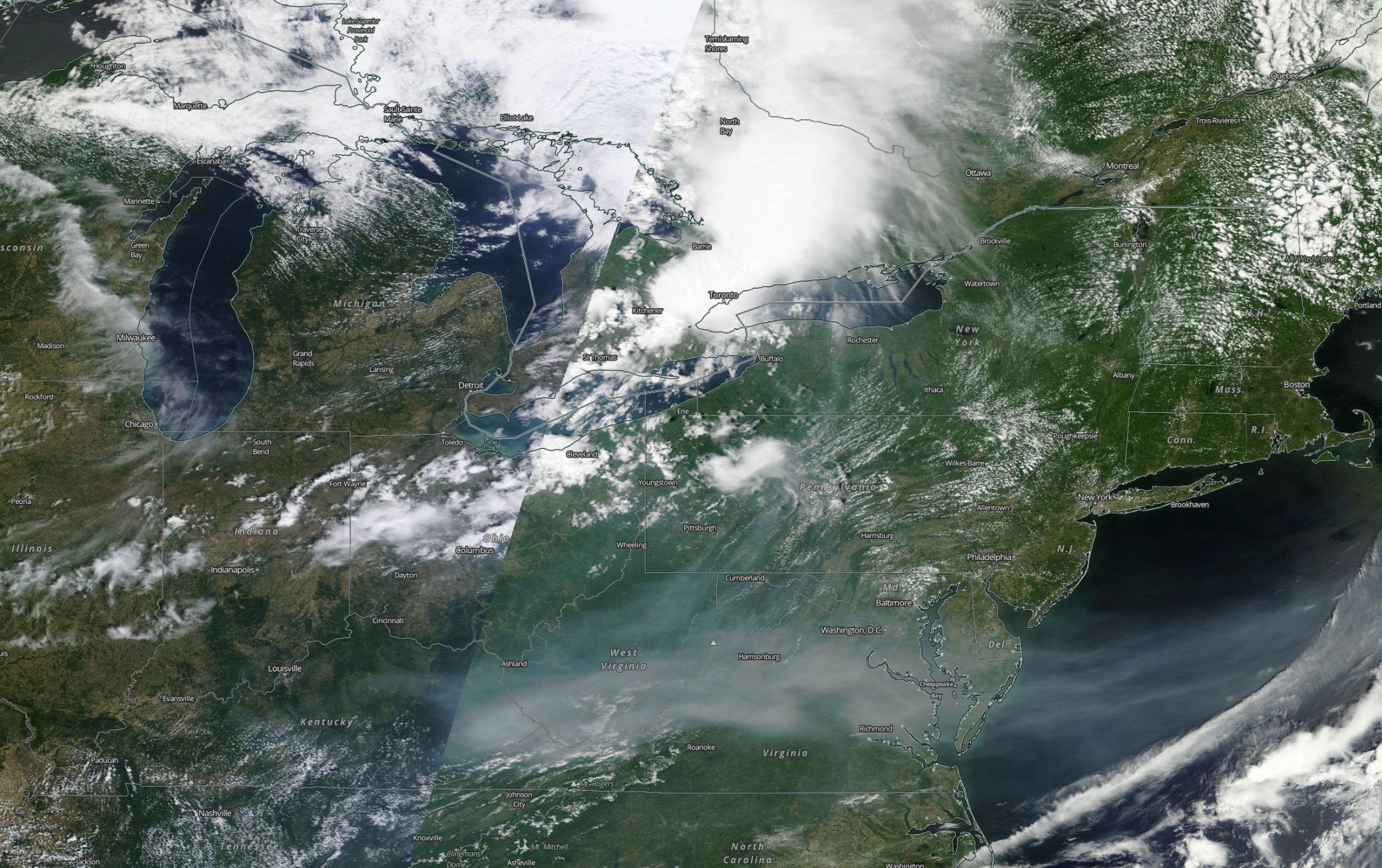 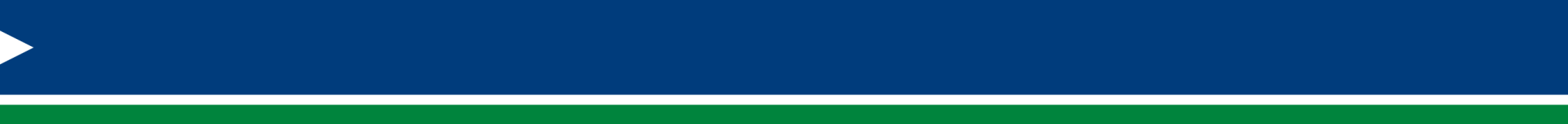 Satellite Imagery – June 11, 2015
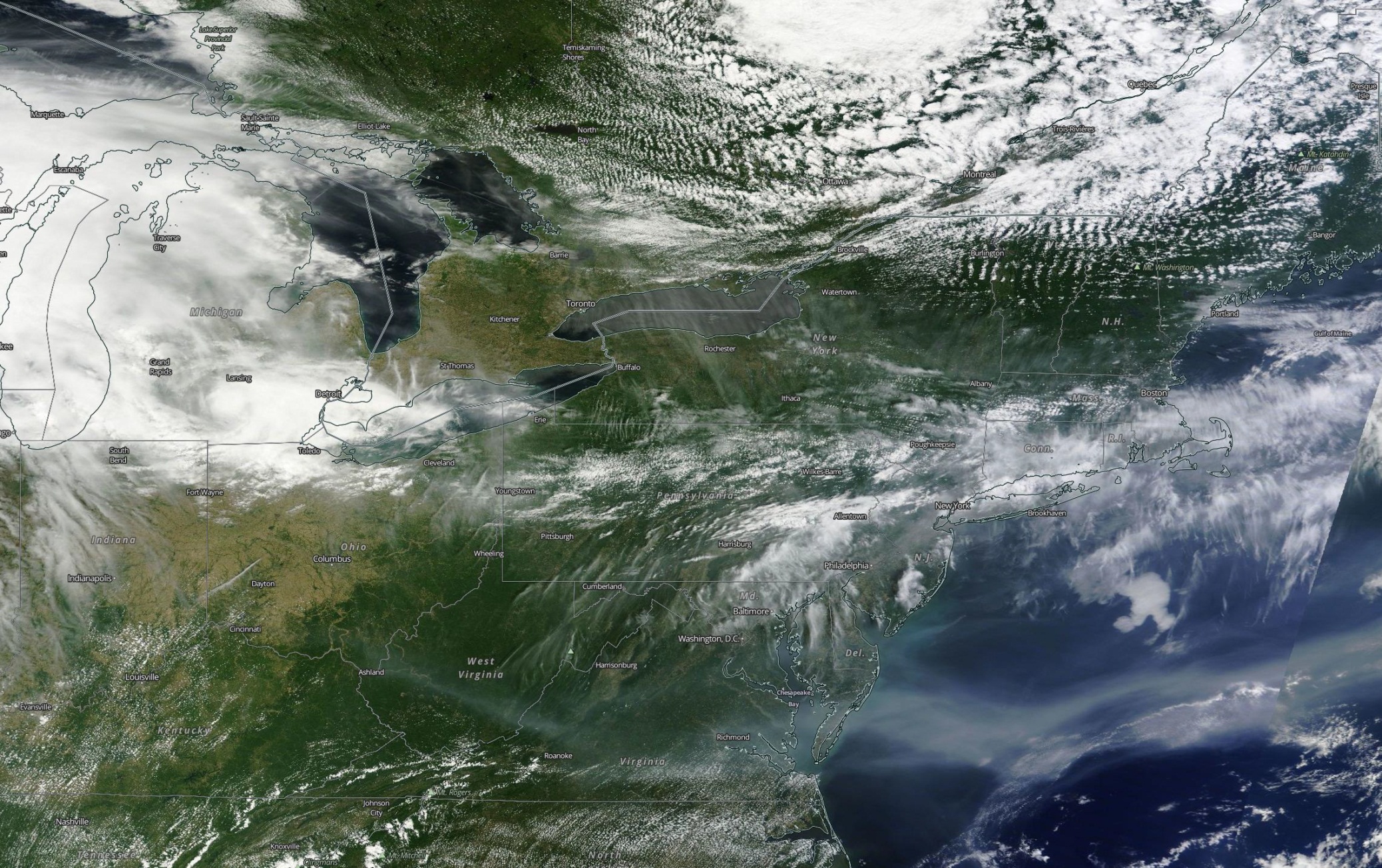 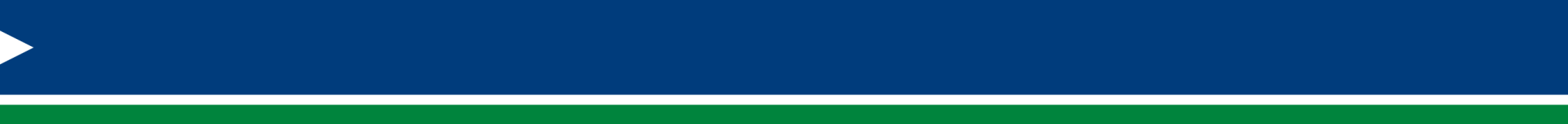 Aerosol Optical Thick. – June 7, 2015
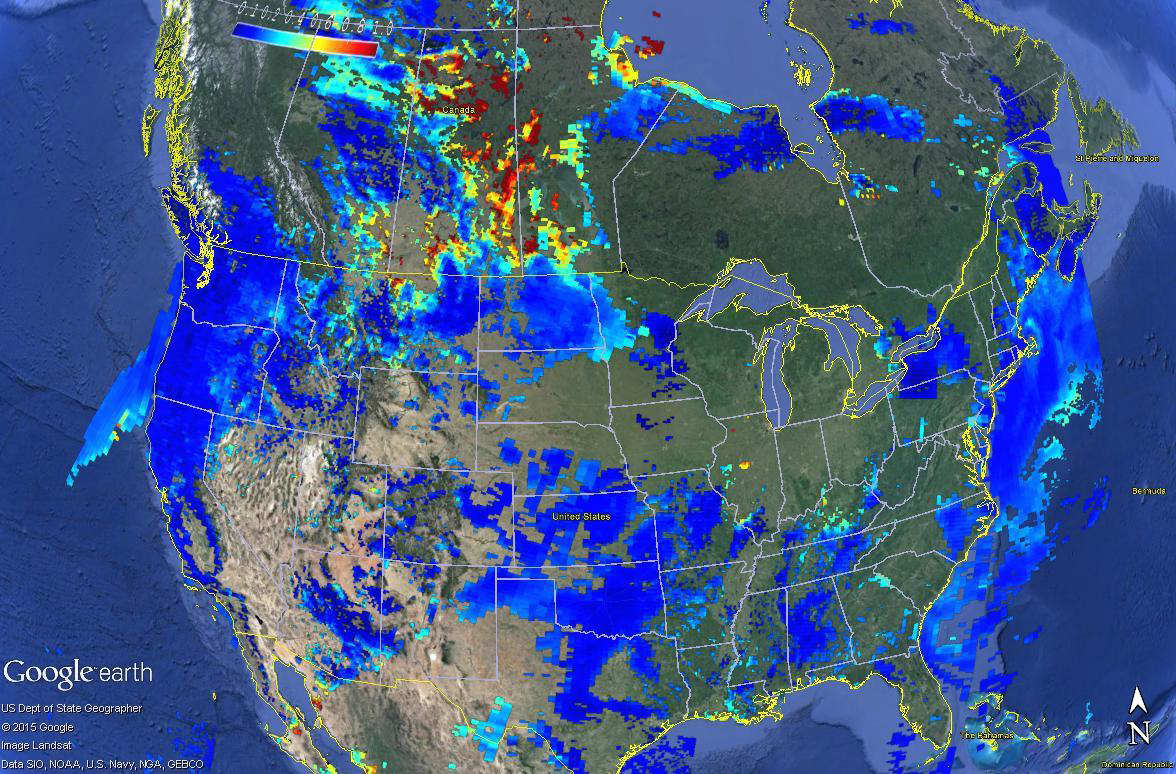 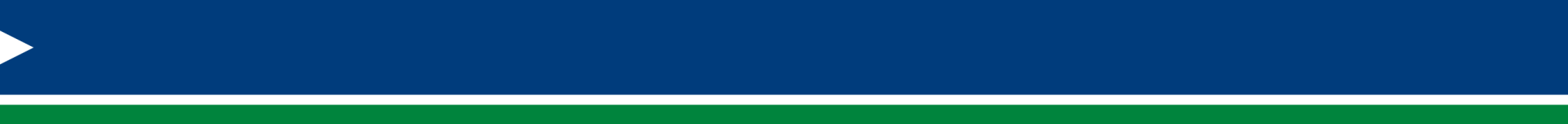 Aerosol Optical Thick. – June 8, 2015
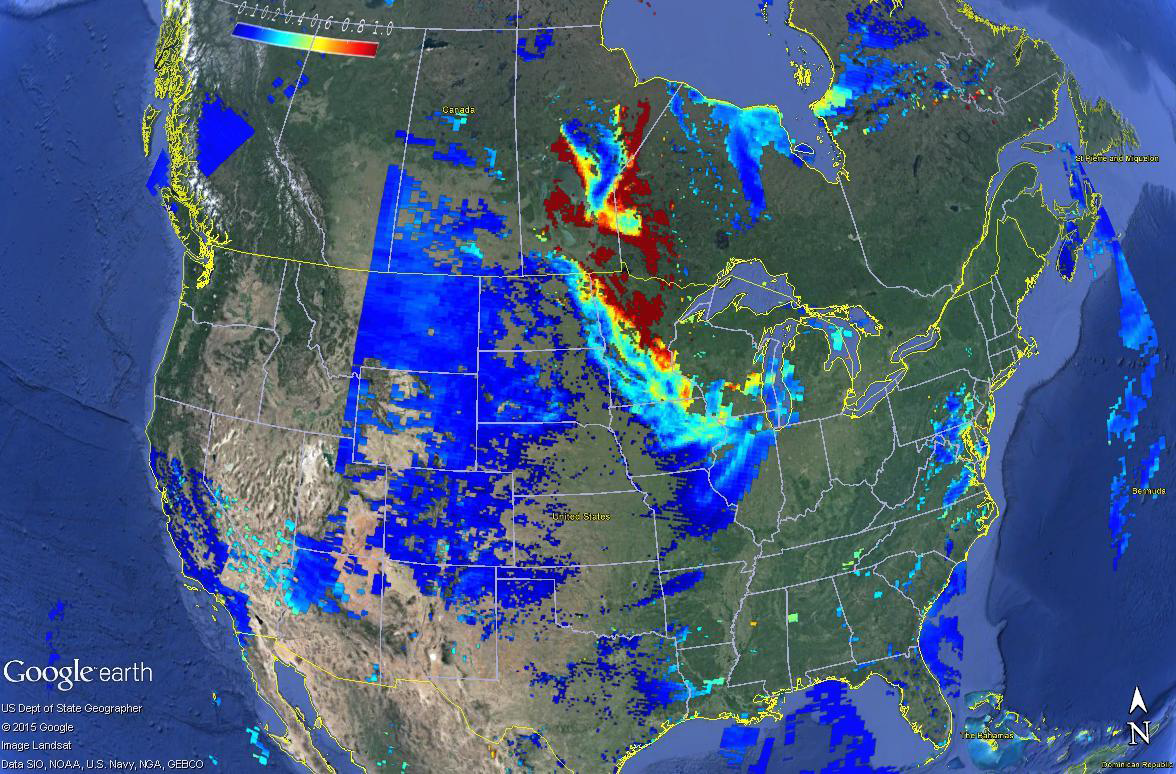 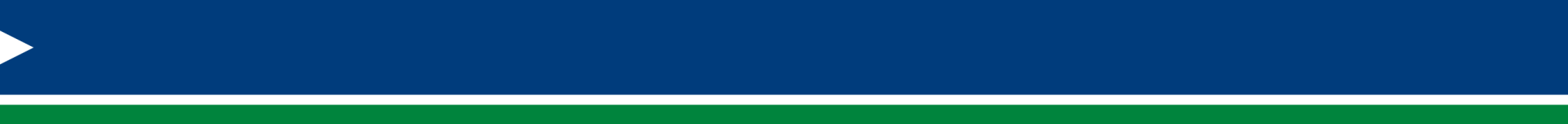 Aerosol Optical Thick. – June 9, 2015
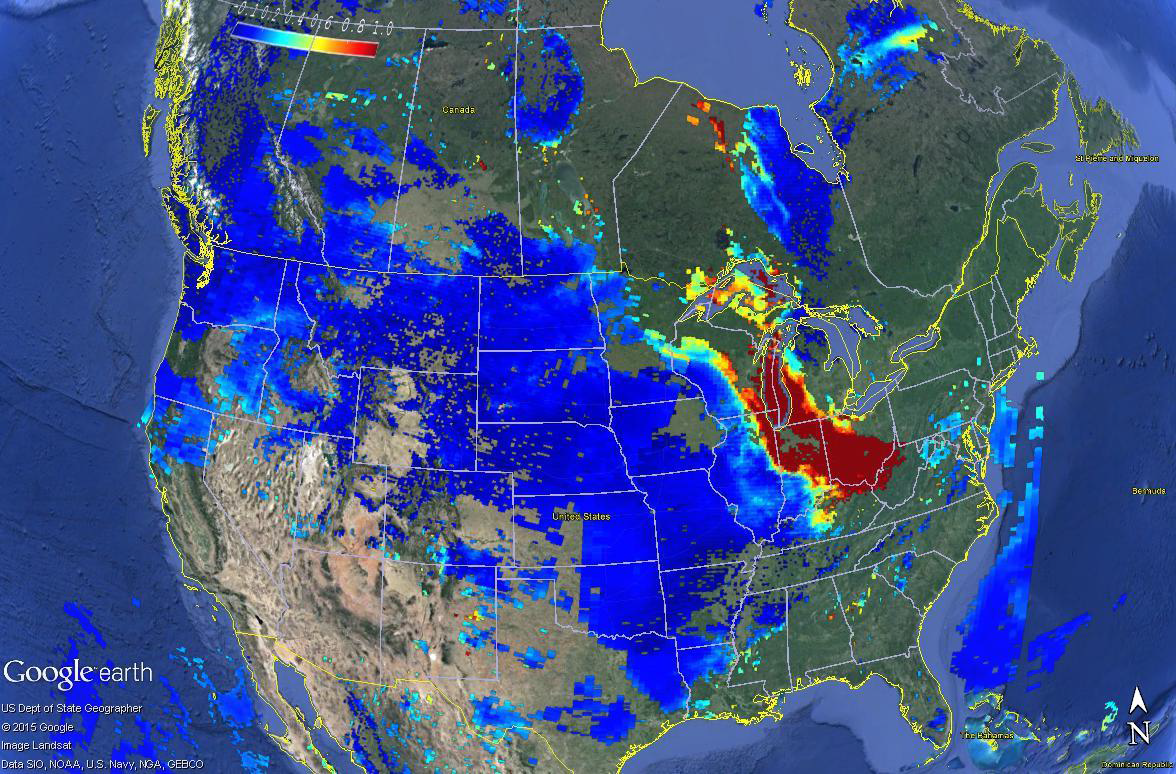 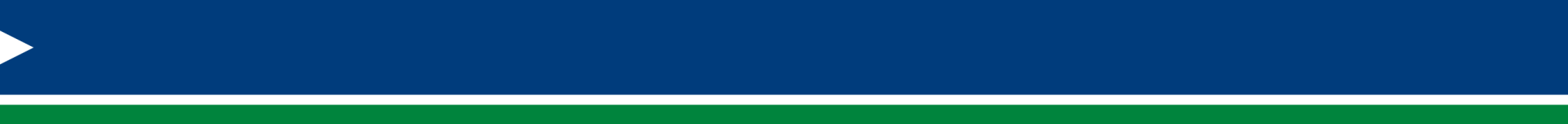 Aerosol Optical Thick. – June 10, 2015
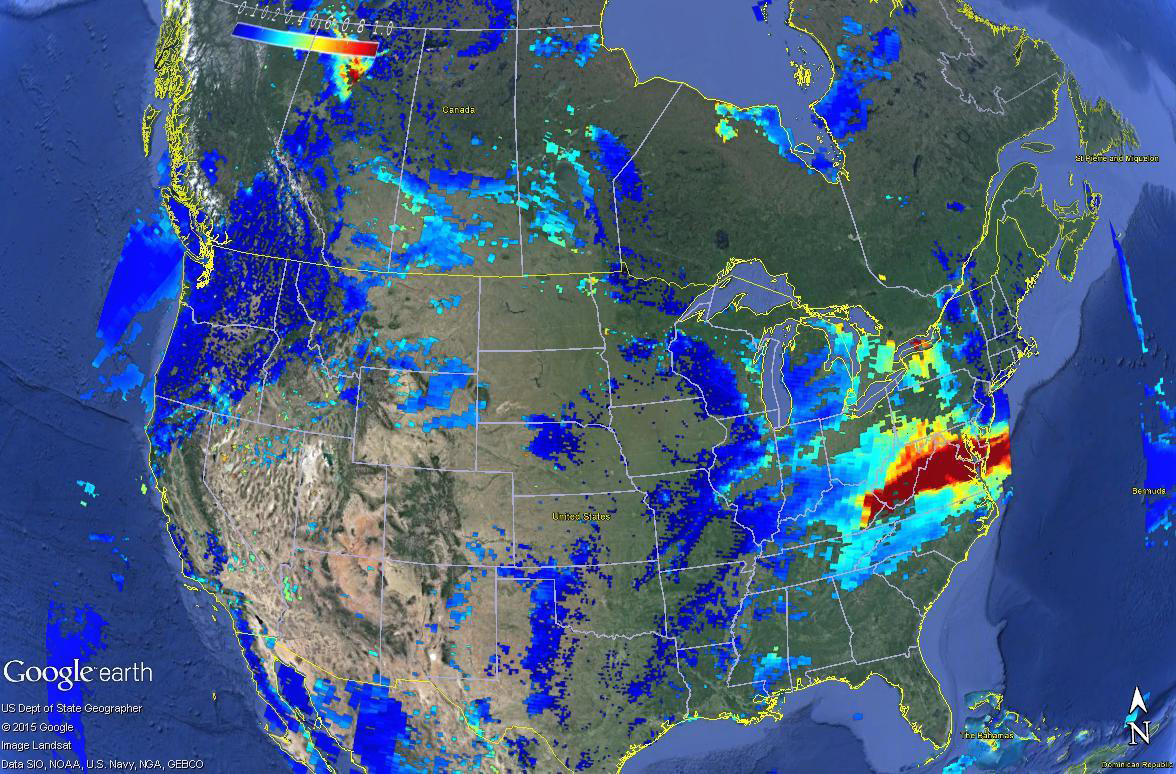 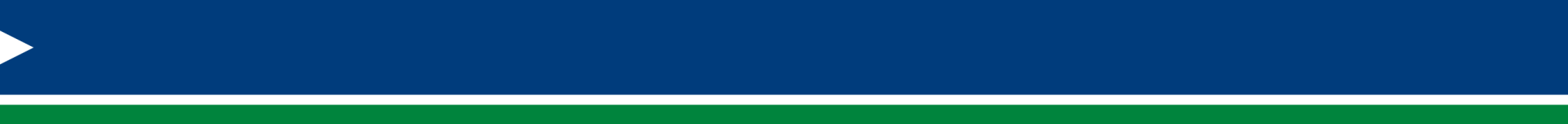 Aerosol Optical Thick. – June 11, 2015
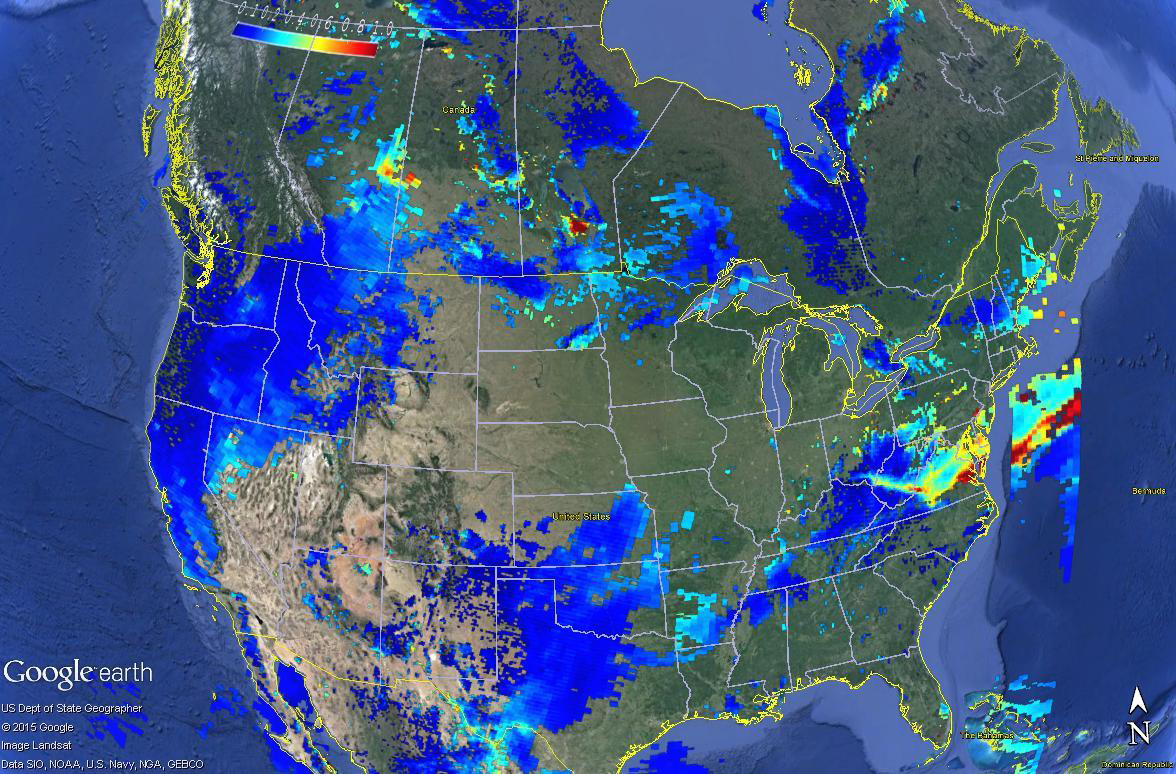 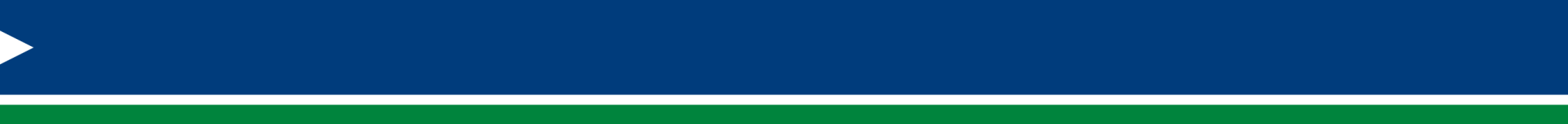 Ozone Concentrations – June 9, 2015
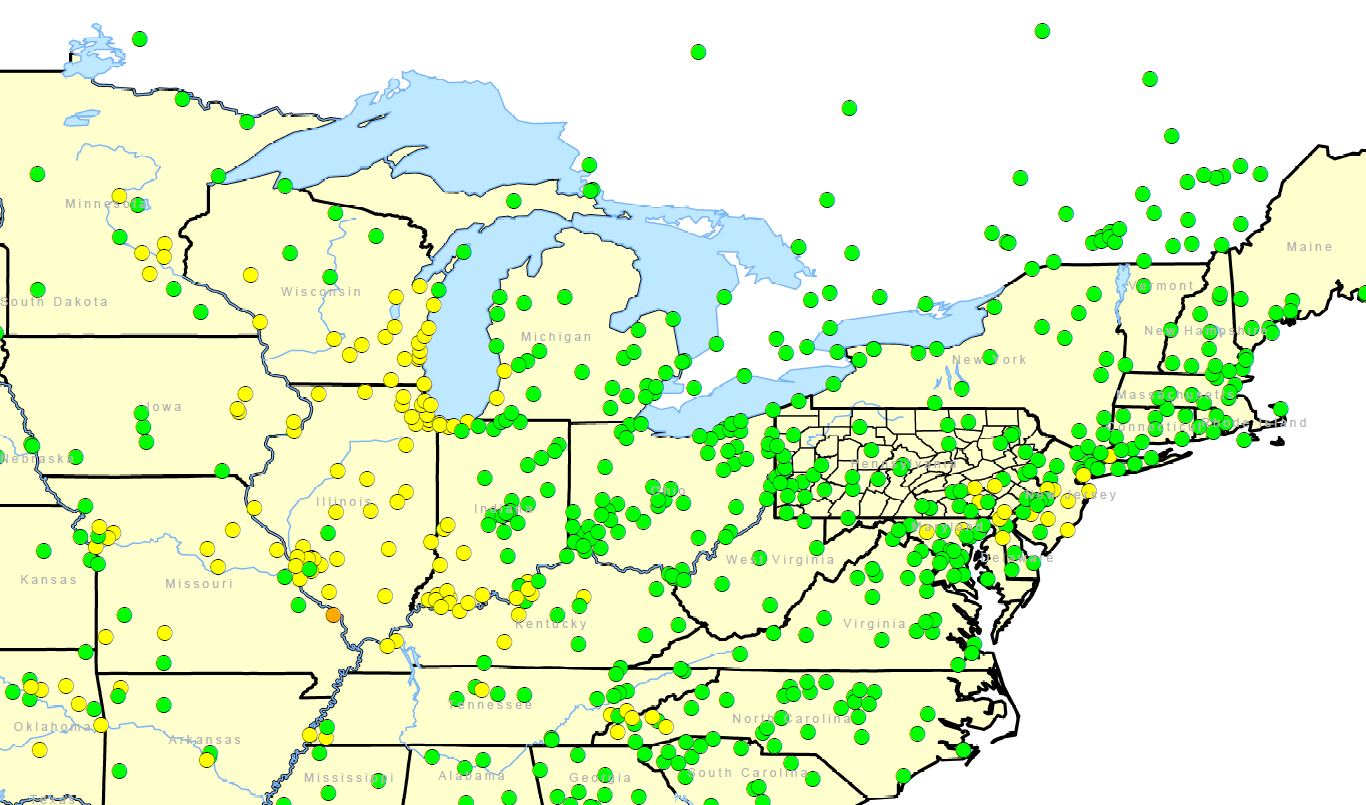 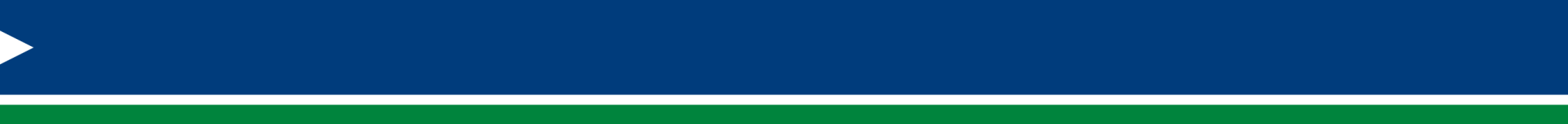 Ozone Concentrations – June 10, 2015
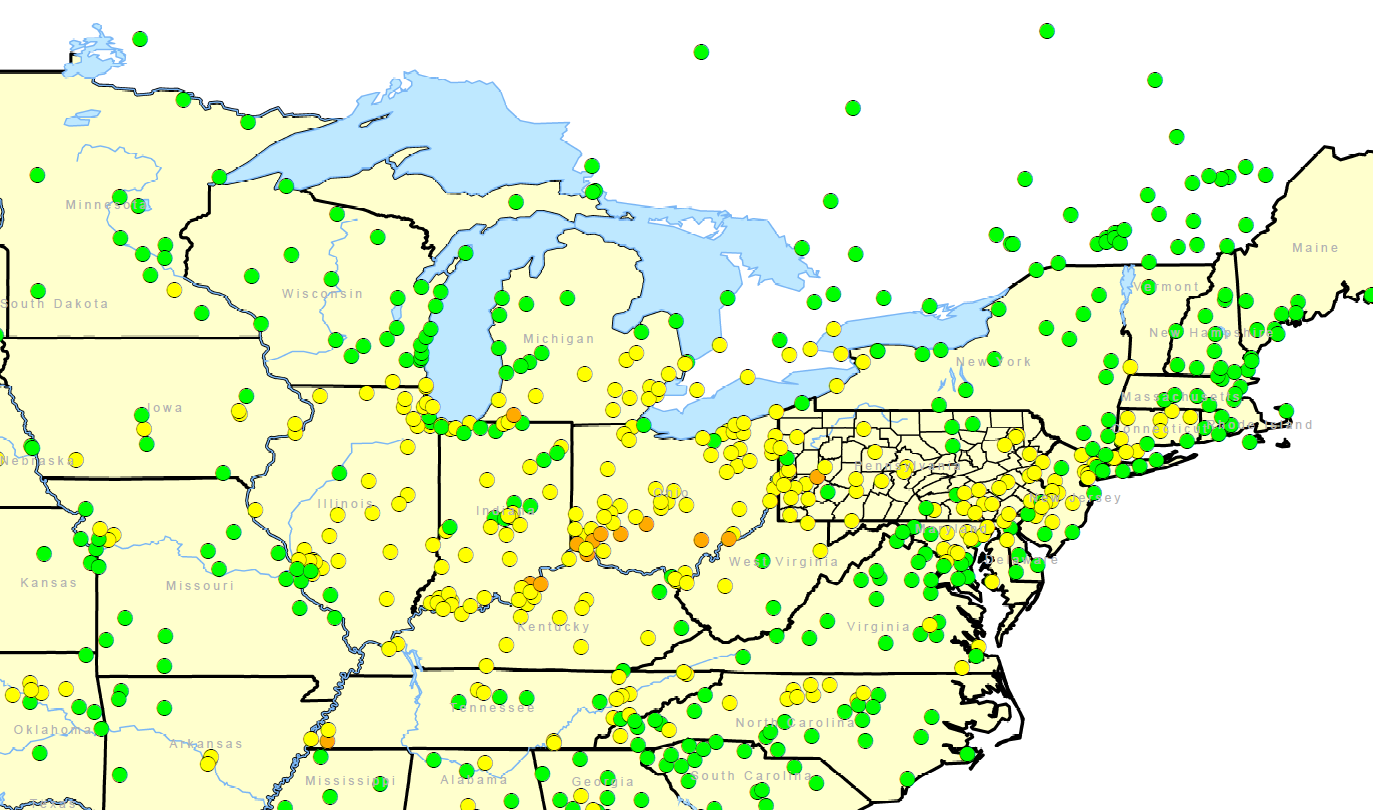 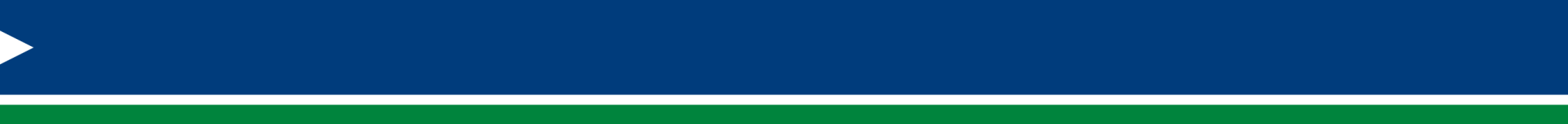 Ozone Concentrations – June 11, 2015
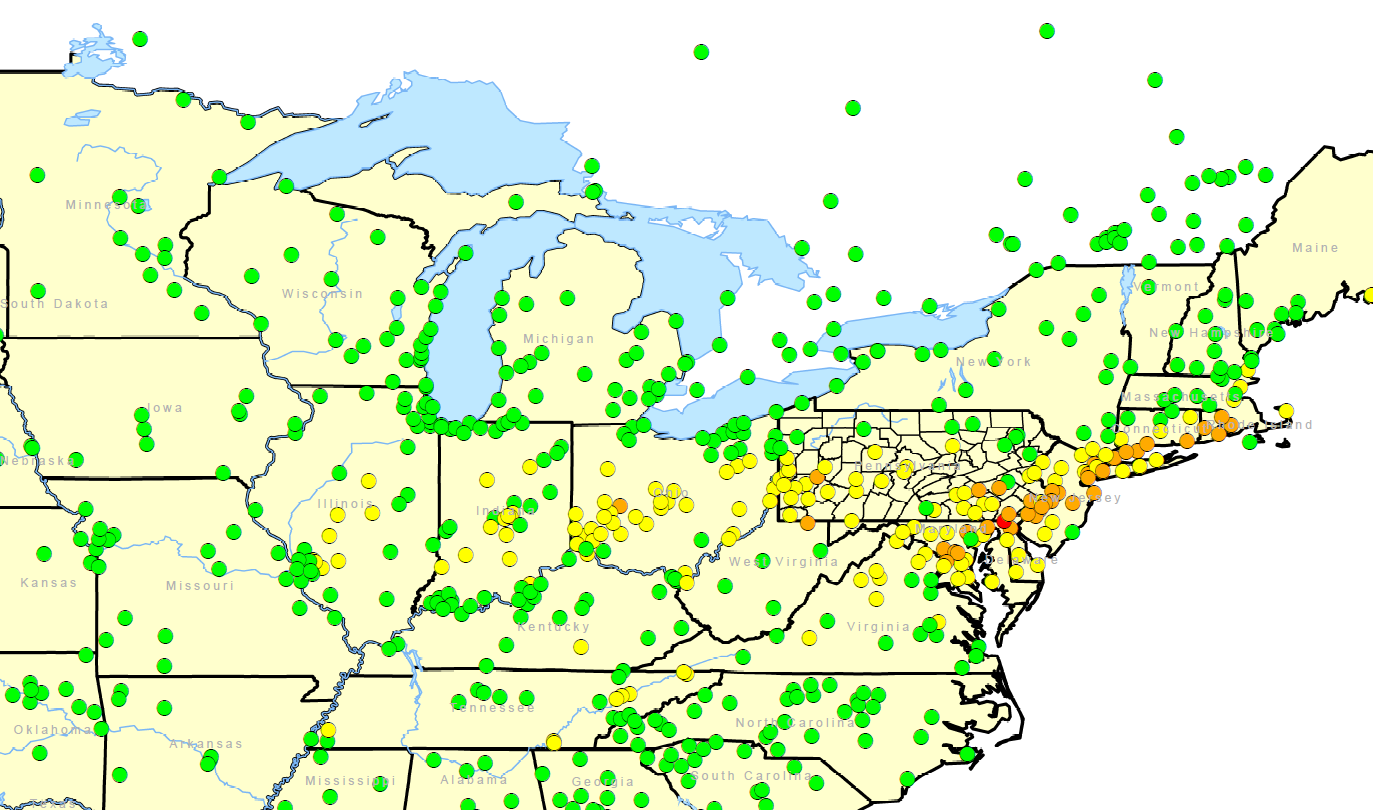 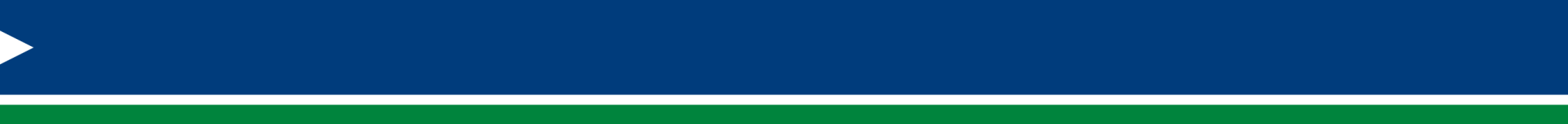 Ozone Episode – Sept 2-4, 2015
From September 2 to 4, 2015, multiple monitors across the Commonwealth (and the Mid-Atlantic states, in general) exceeded the threshold for the 2015 ozone standard.

The setup – The meteorological pattern promoted transport from the northwestern US.  Like the June 2015 episode, smoke could have enhanced ozone formation.
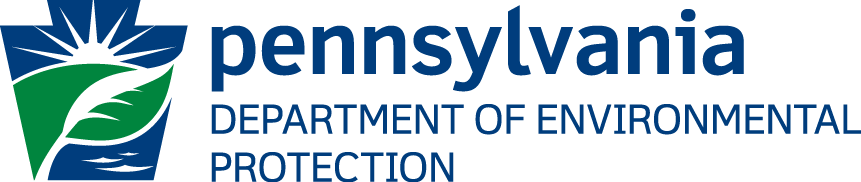 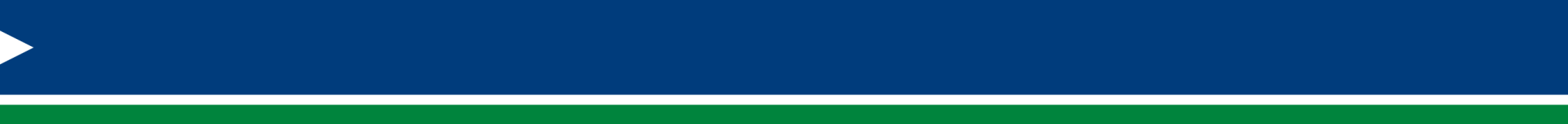 Meteorology – August 31, 2015
Upper Air
Surface
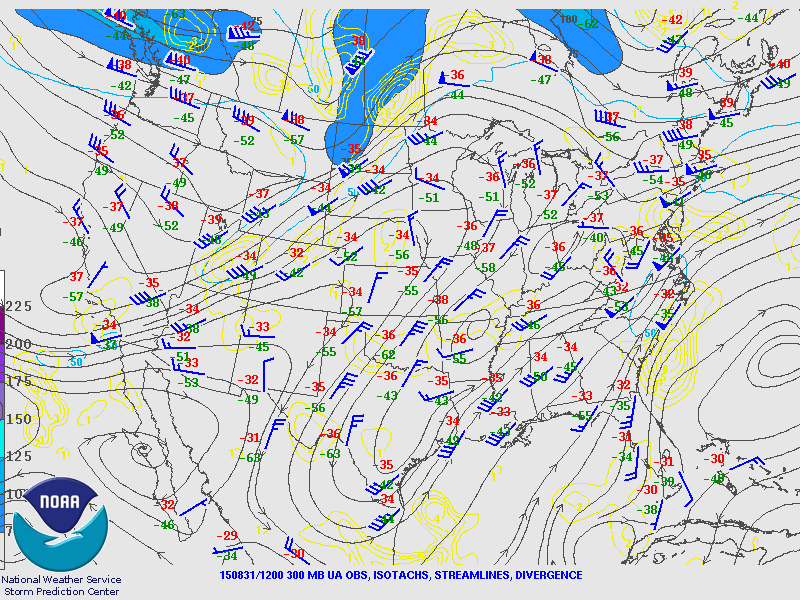 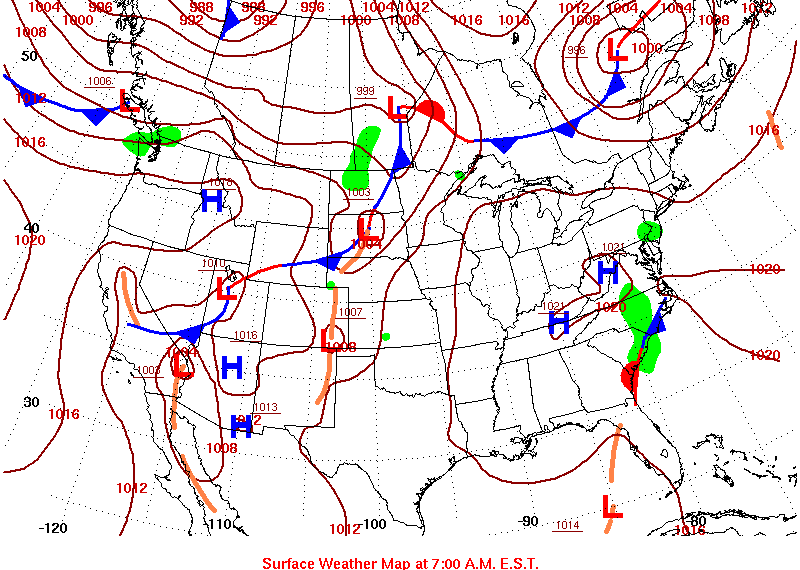 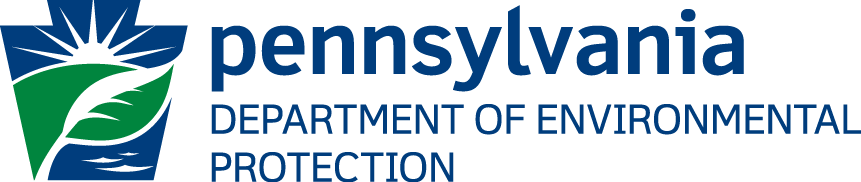 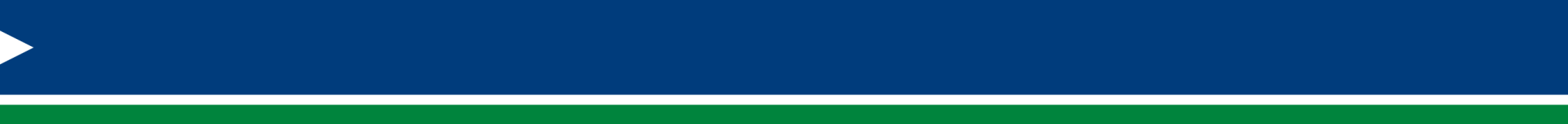 Meteorology – September 1, 2015
Upper Air
Surface
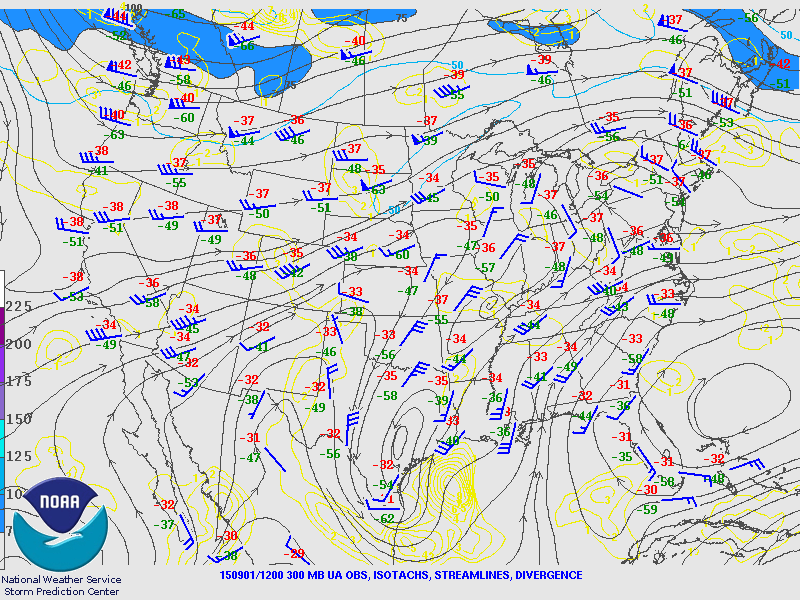 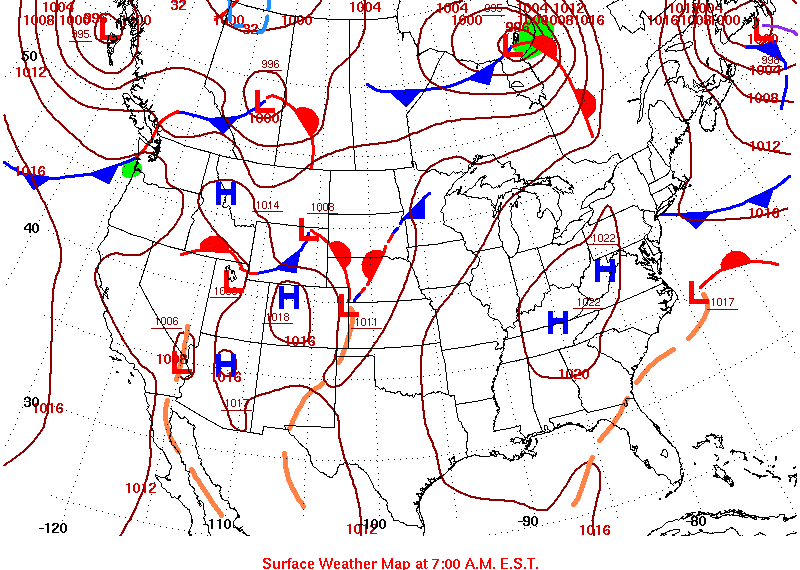 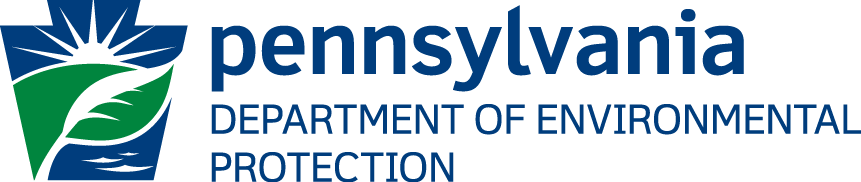 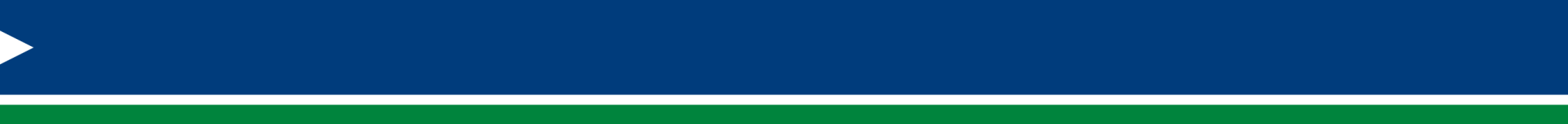 Meteorology – September 2, 2015
Upper Air
Surface
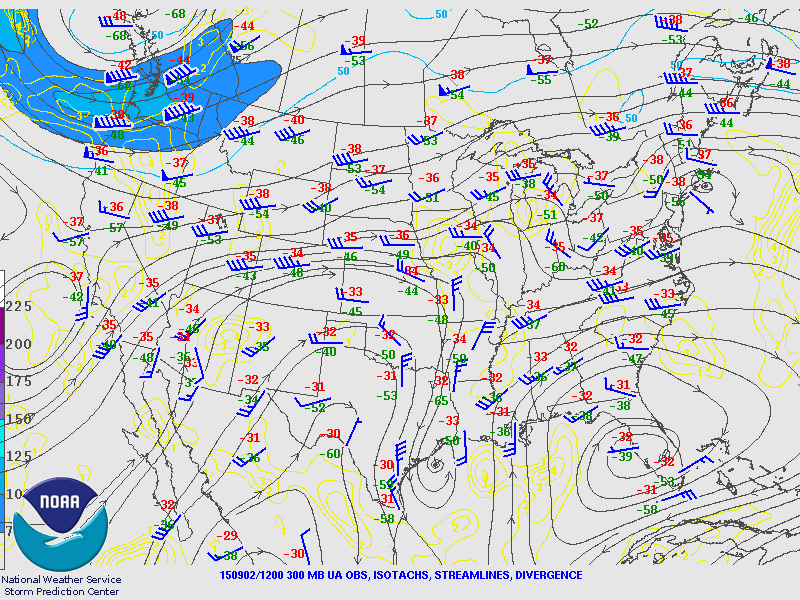 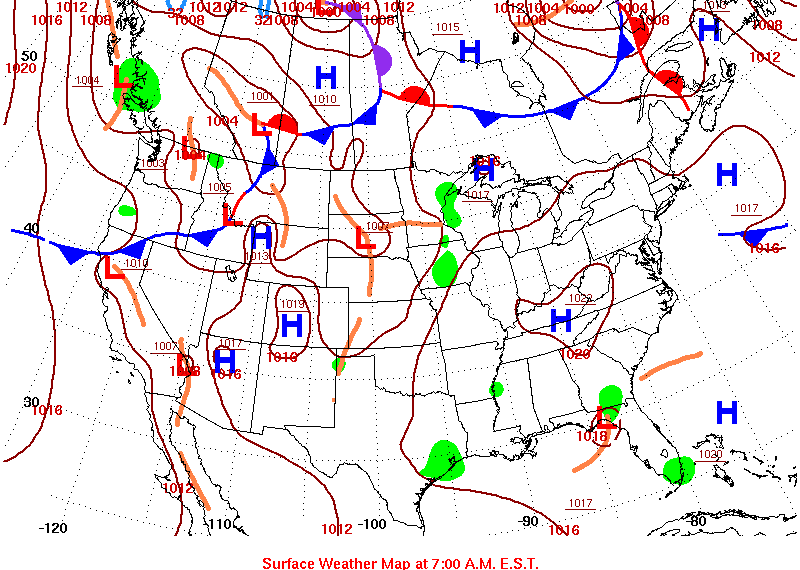 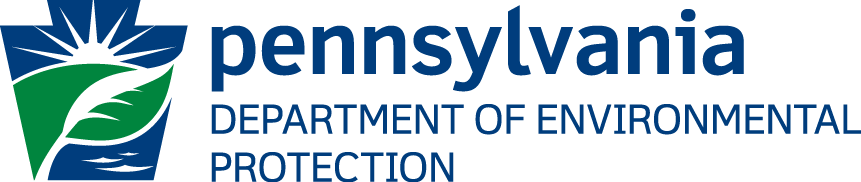 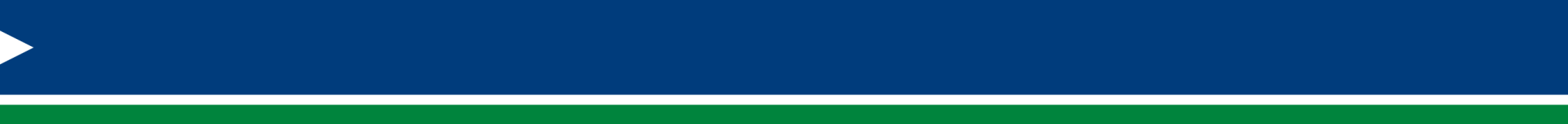 Meteorology – September 3, 2015
Upper Air
Surface
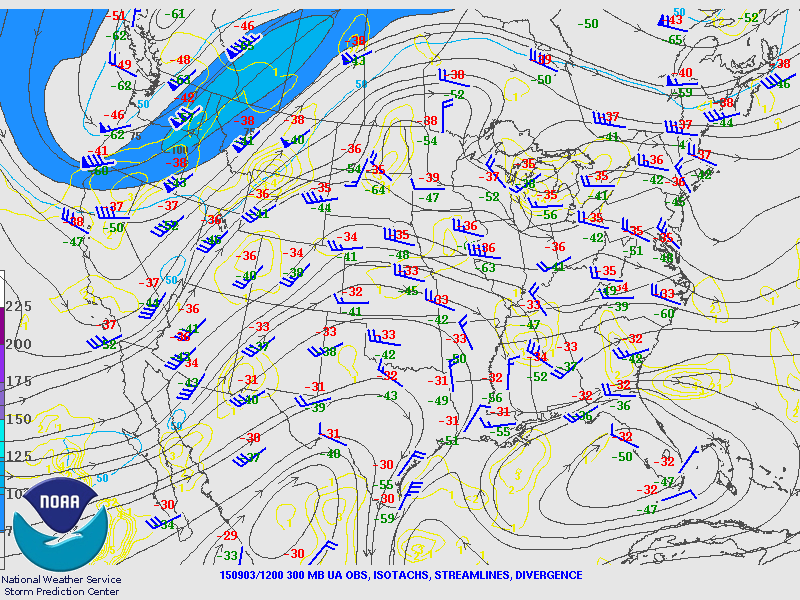 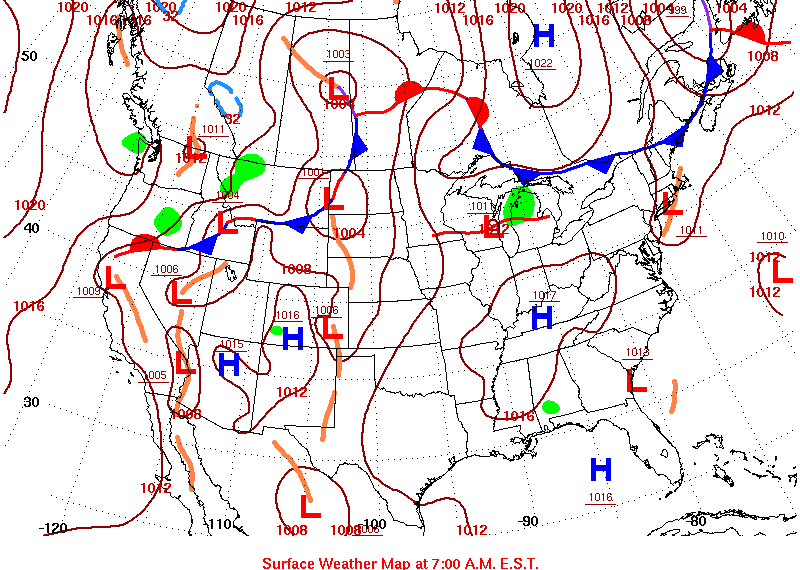 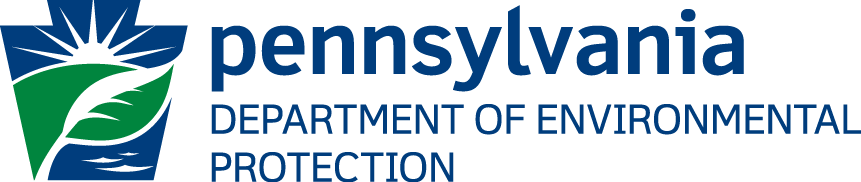 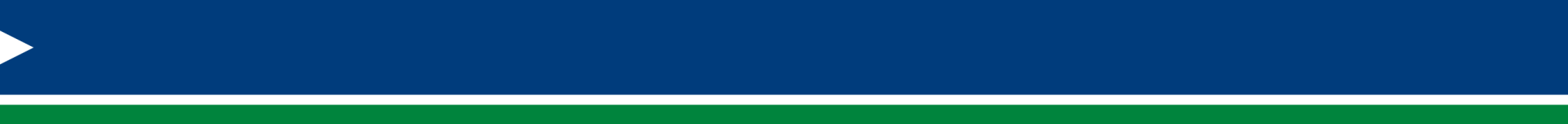 Meteorology – September 4, 2015
Upper Air
Surface
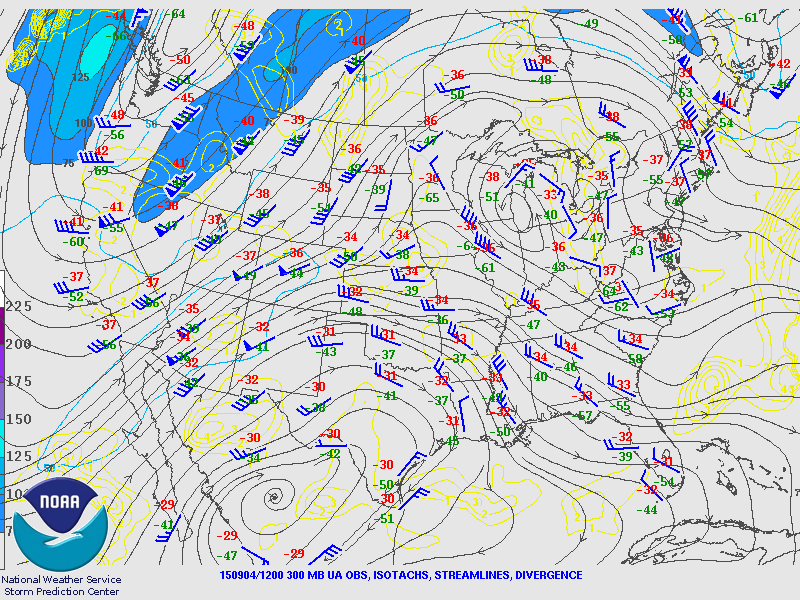 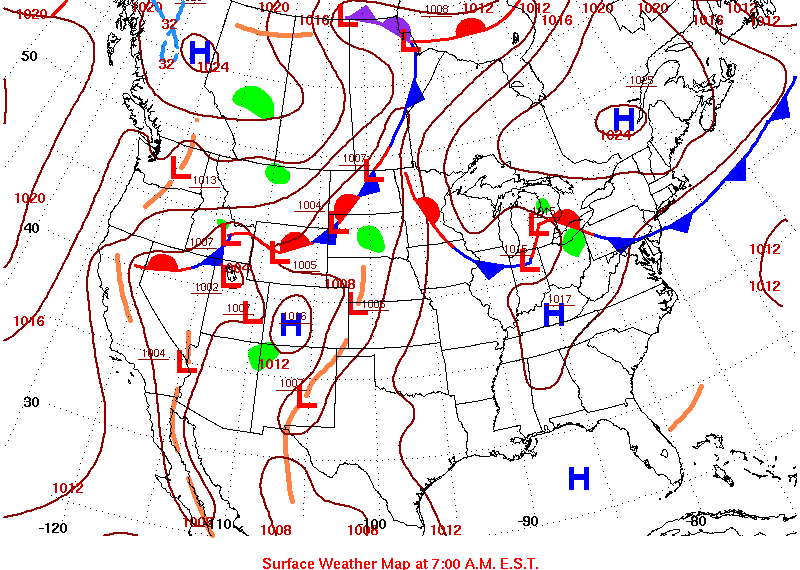 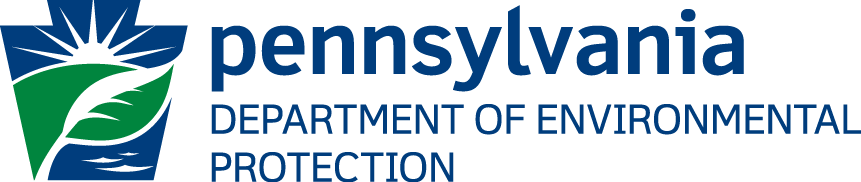 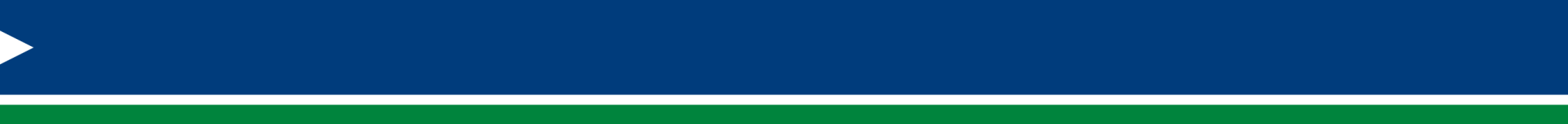 Aerosol Optical Thick. – Aug 28, 2015
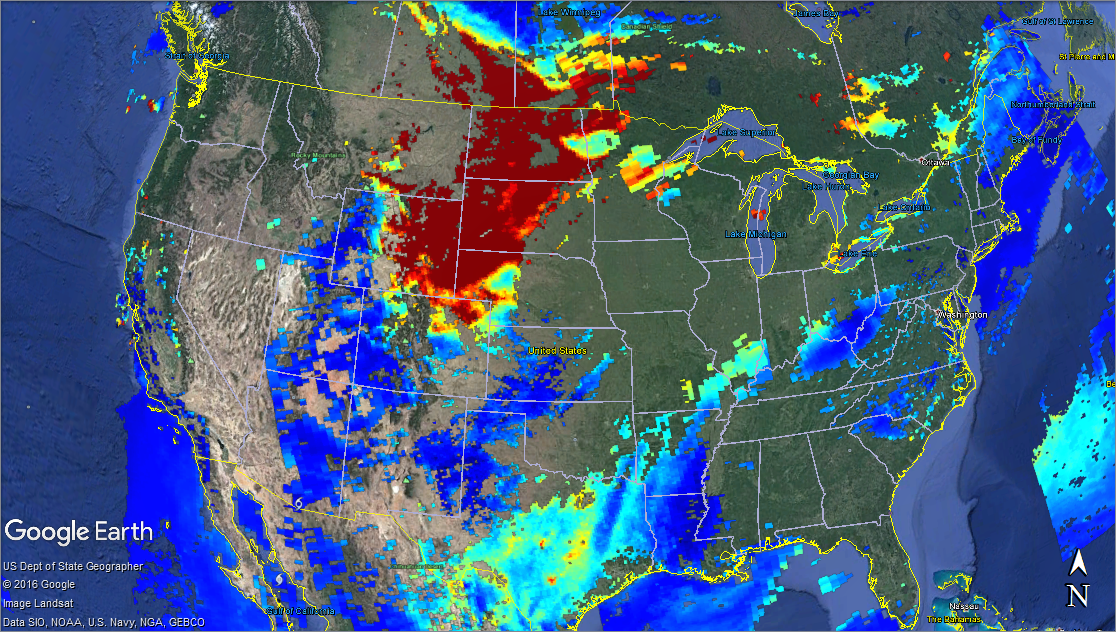 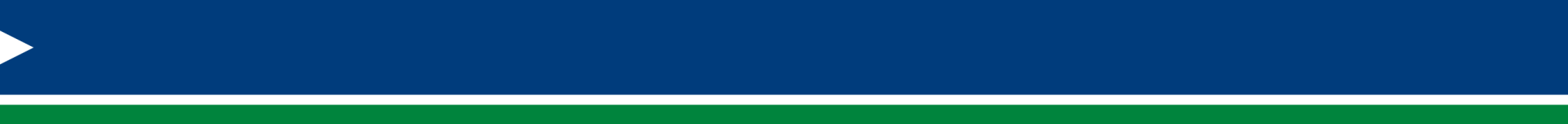 Aerosol Optical Thick. – Aug 29, 2015
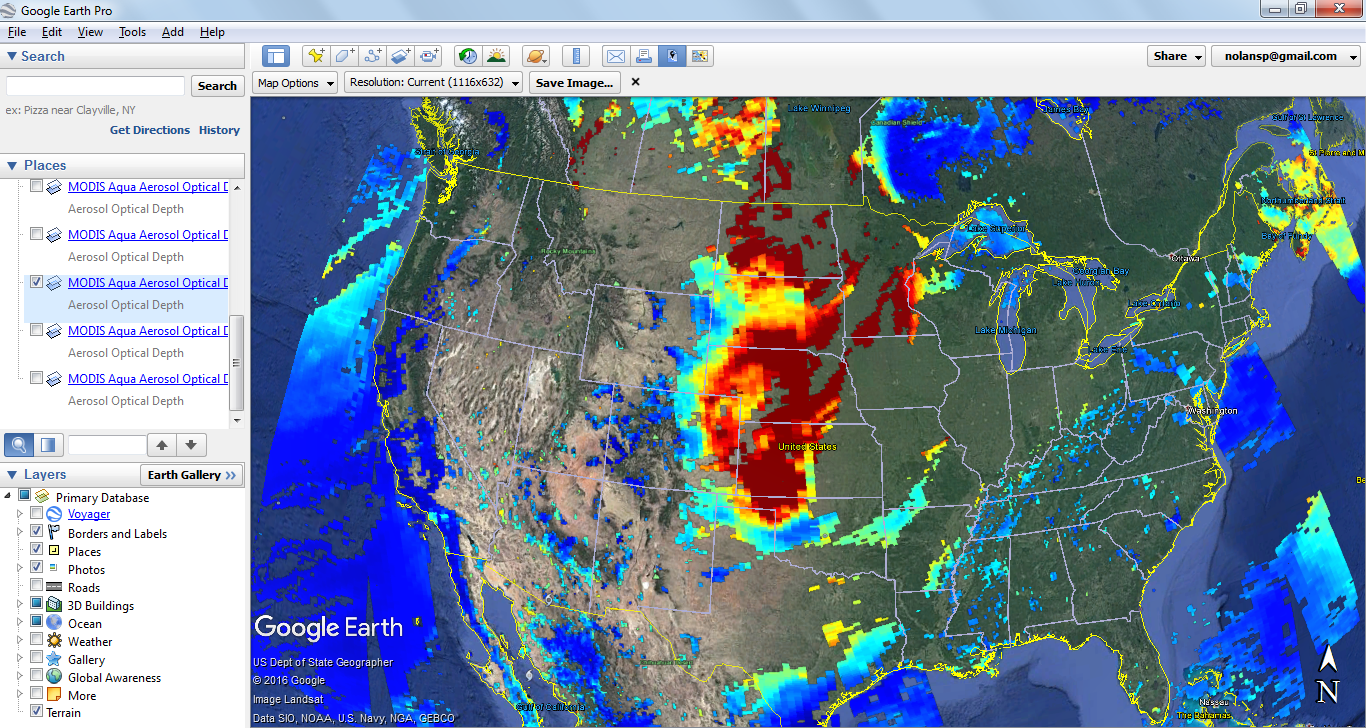 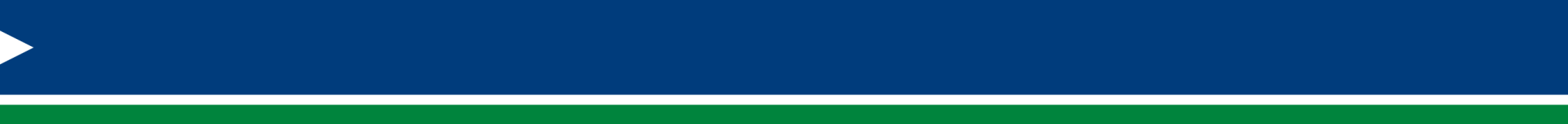 Aerosol Optical Thick. – Aug 30, 2015
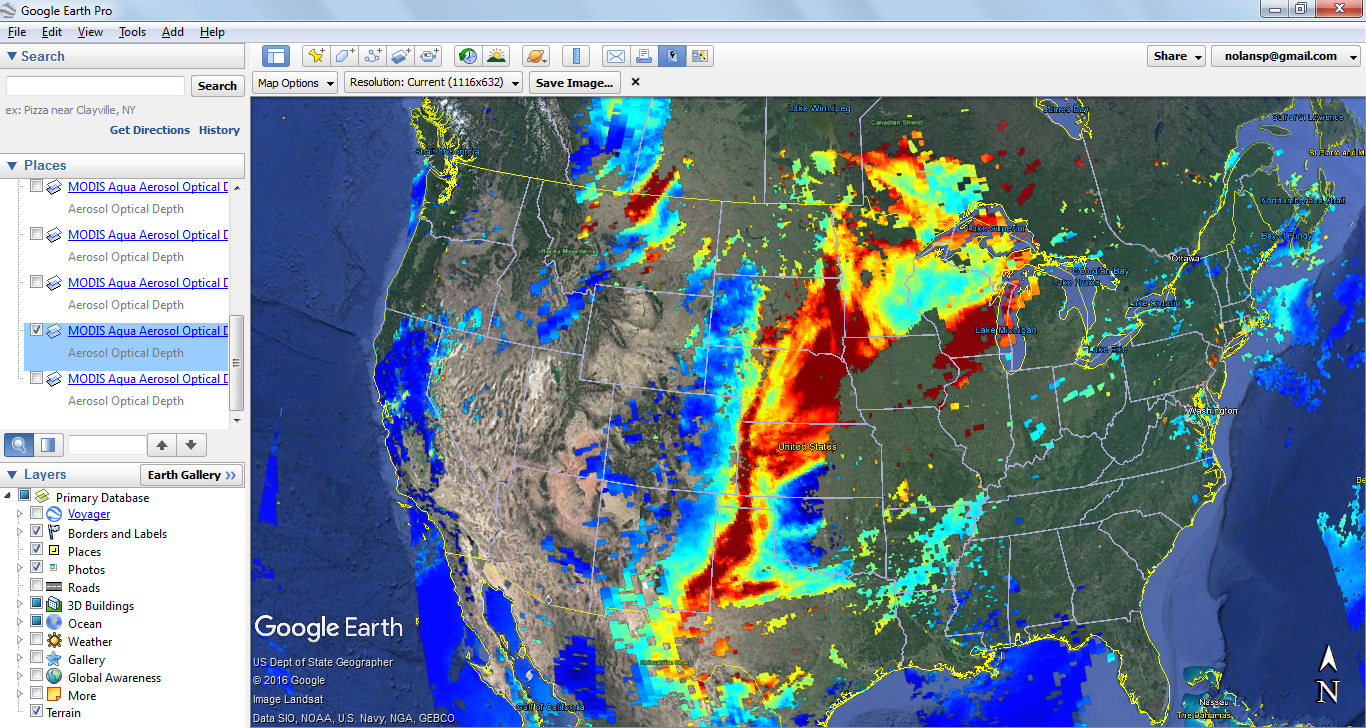 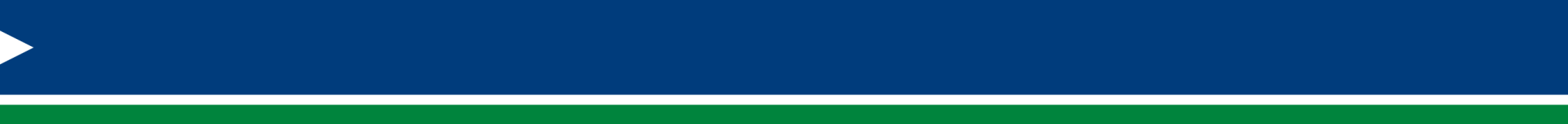 Aerosol Optical Thick. – Aug 31, 2015
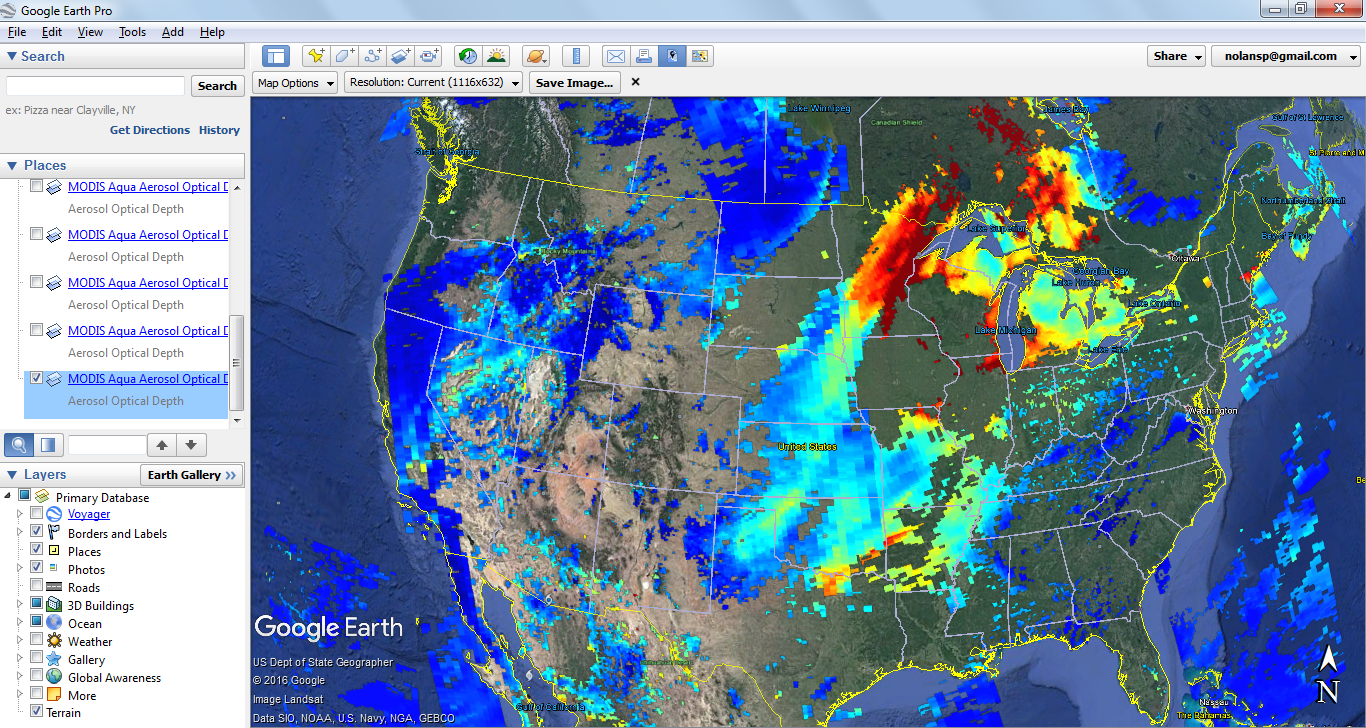 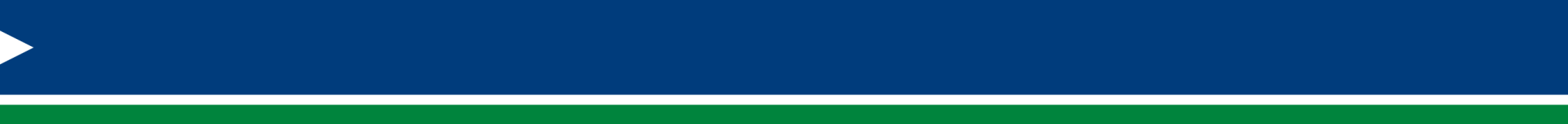 Aerosol Optical Thick. – Sep 1, 2015
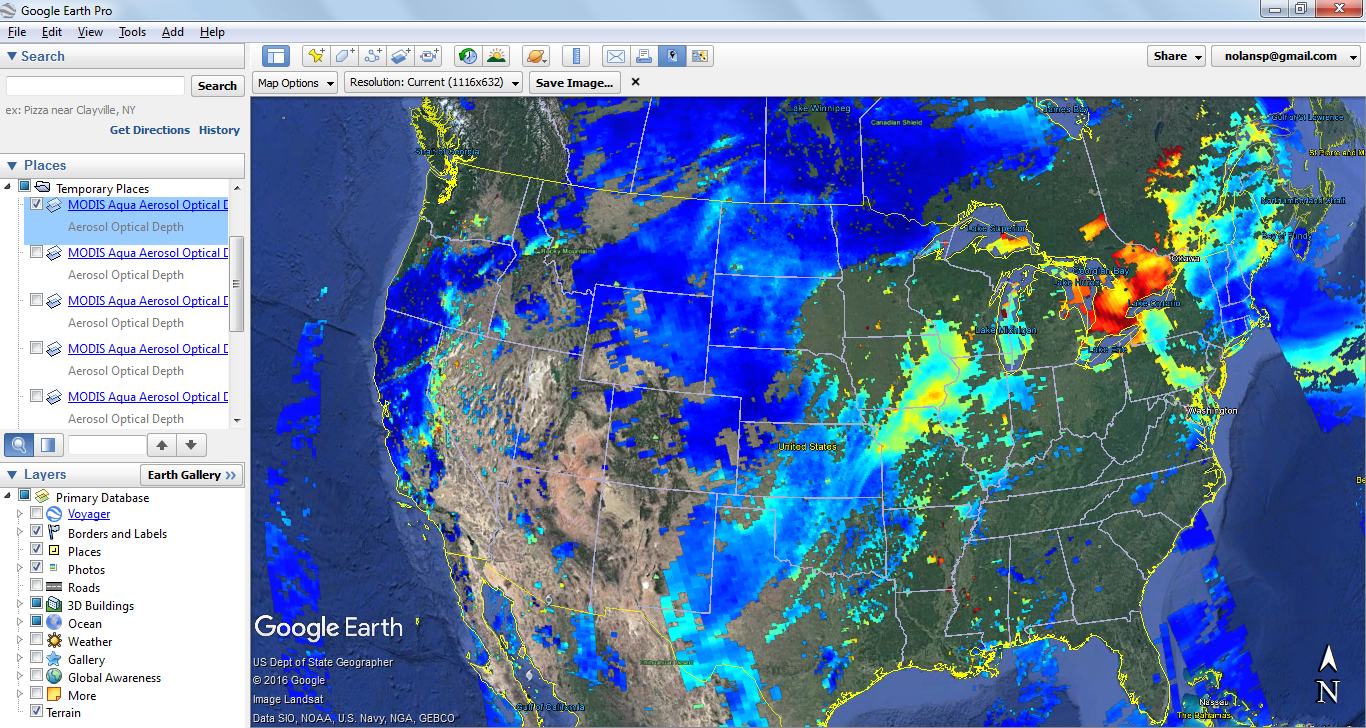 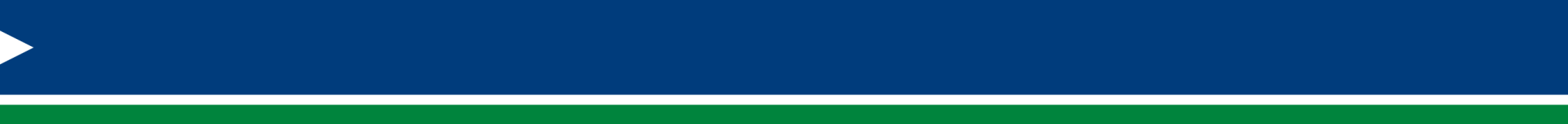 Aerosol Optical Thick. – Sep 2, 2015
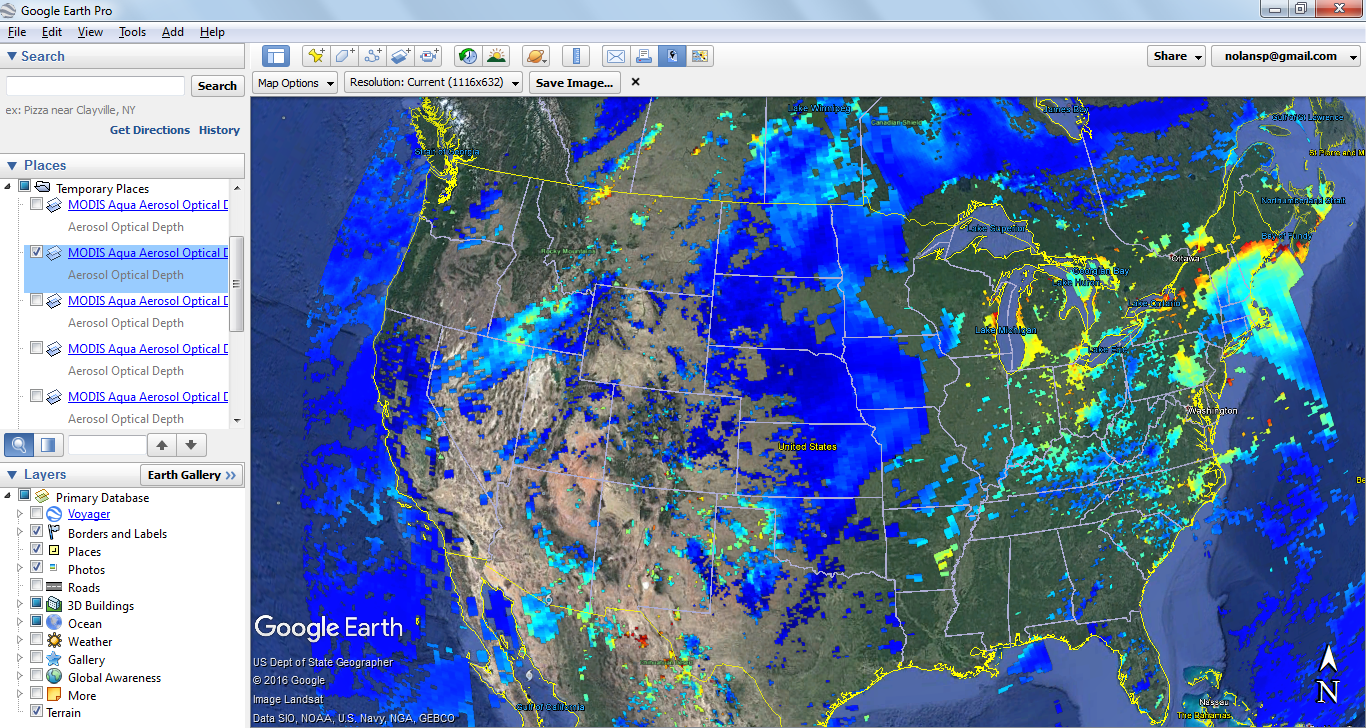 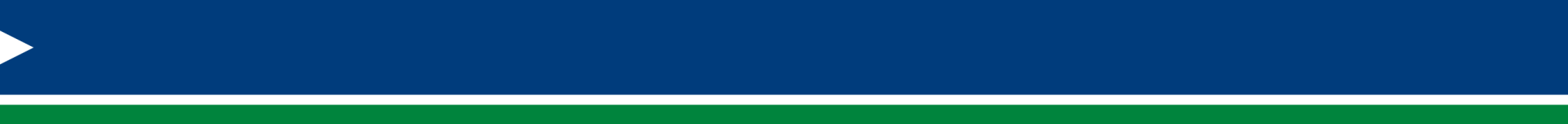 Aerosol Optical Thick. – Sep 3, 2015
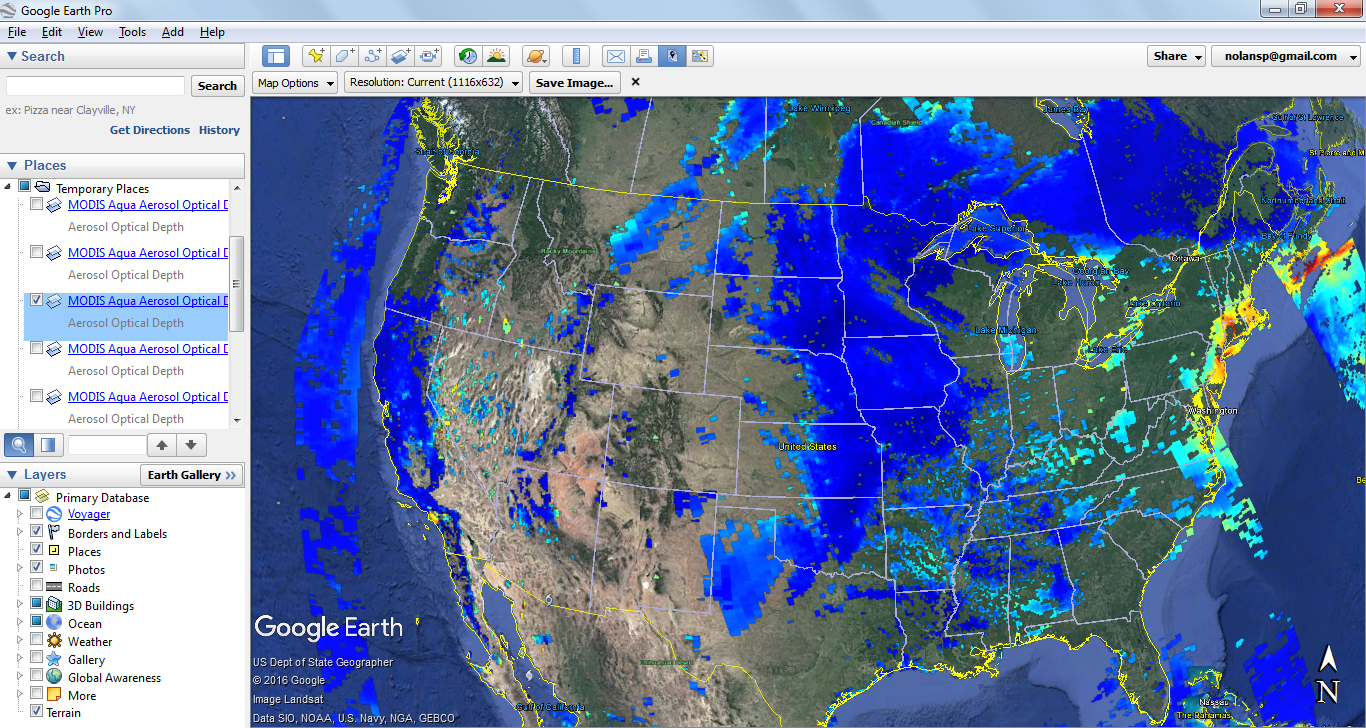 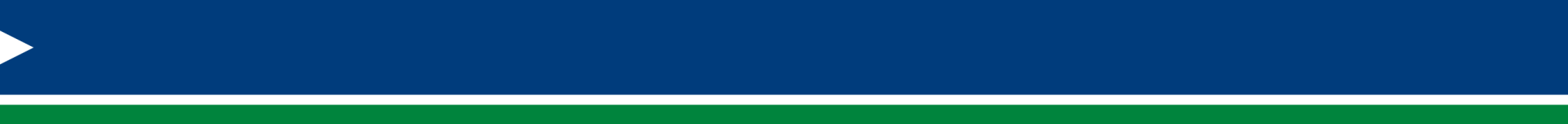 Aerosol Optical Thick. – Sep 4, 2015
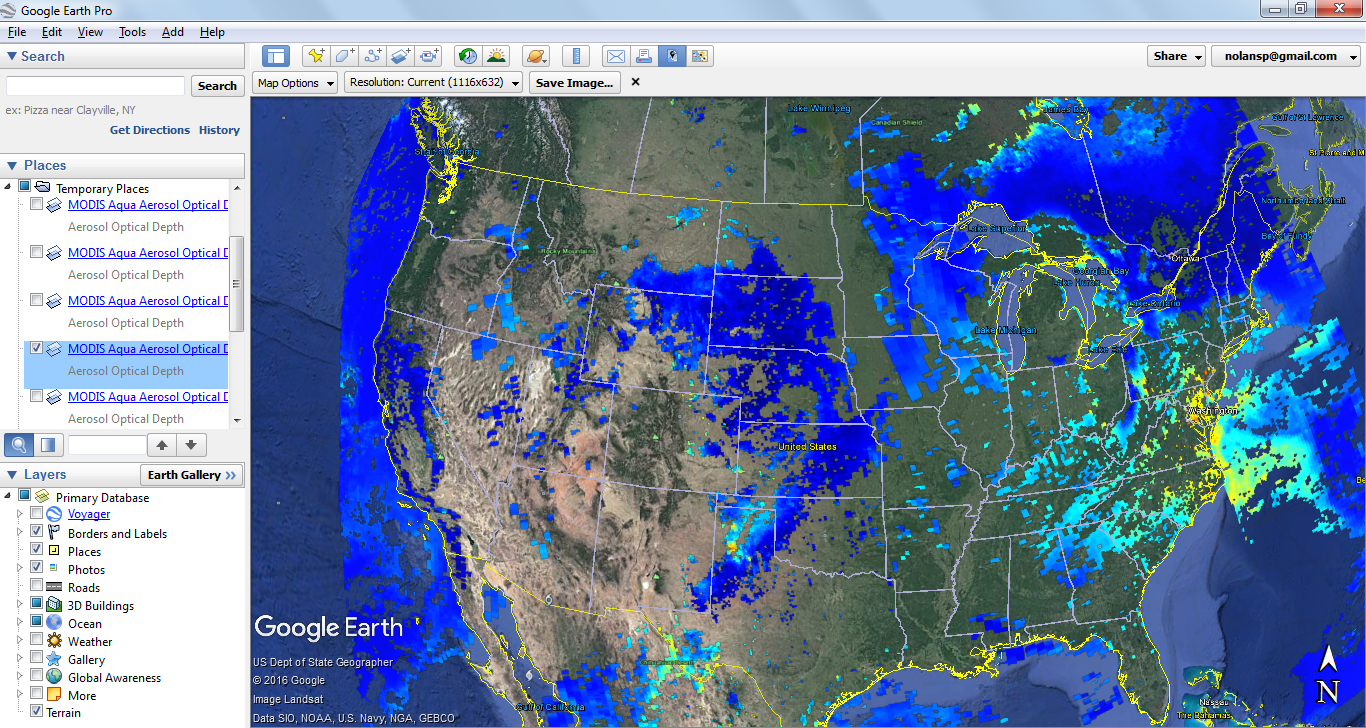 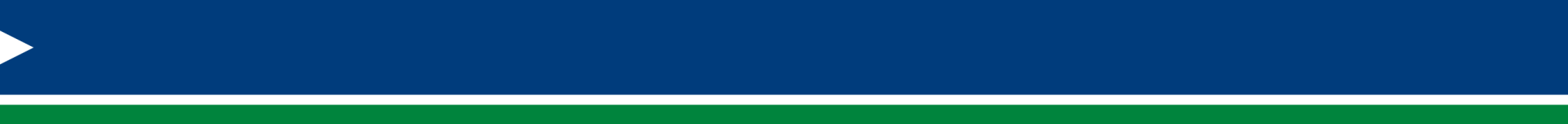 Ozone Concentrations – Aug 28, 2015
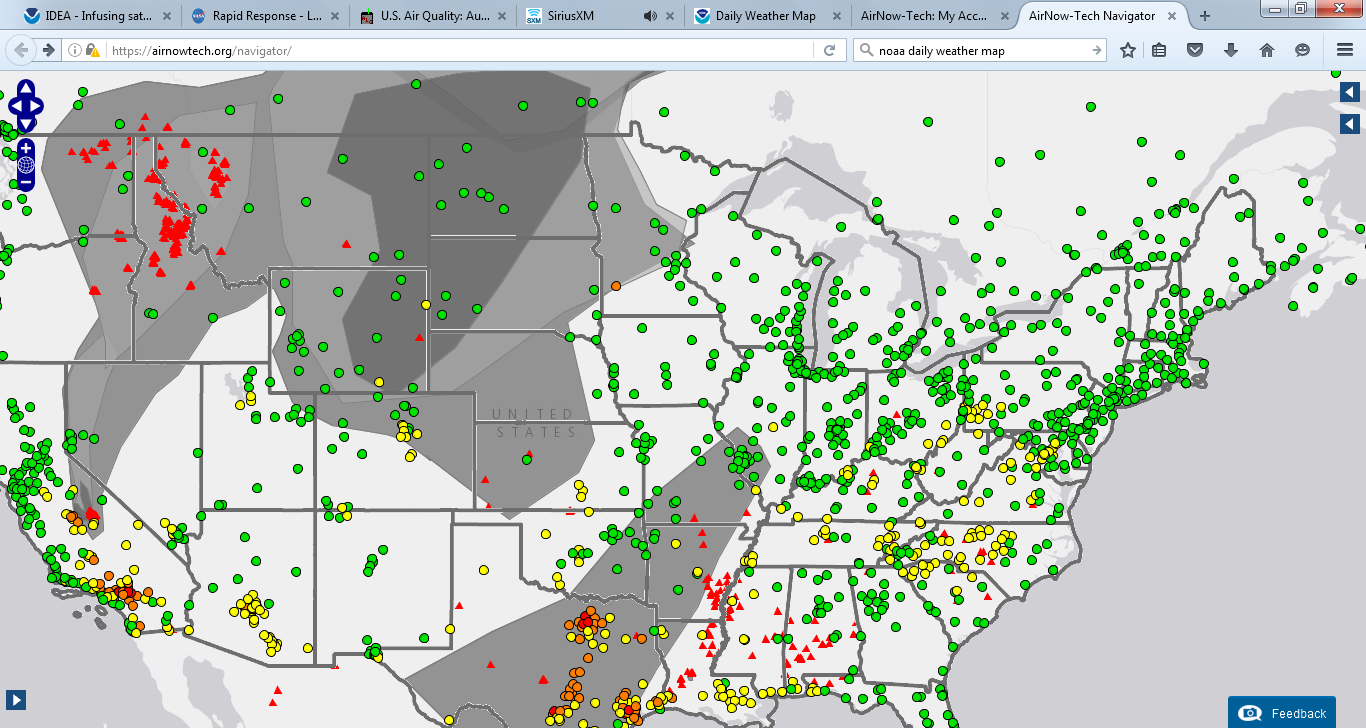 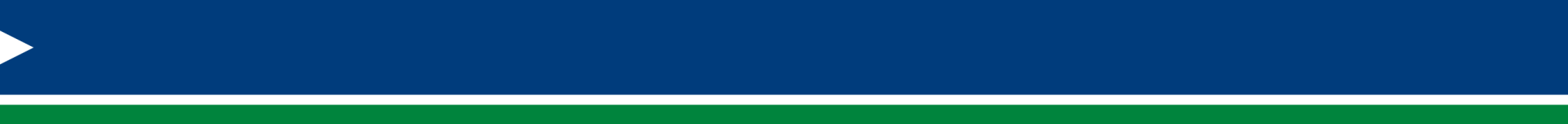 Ozone Concentrations – Aug 28, 2015
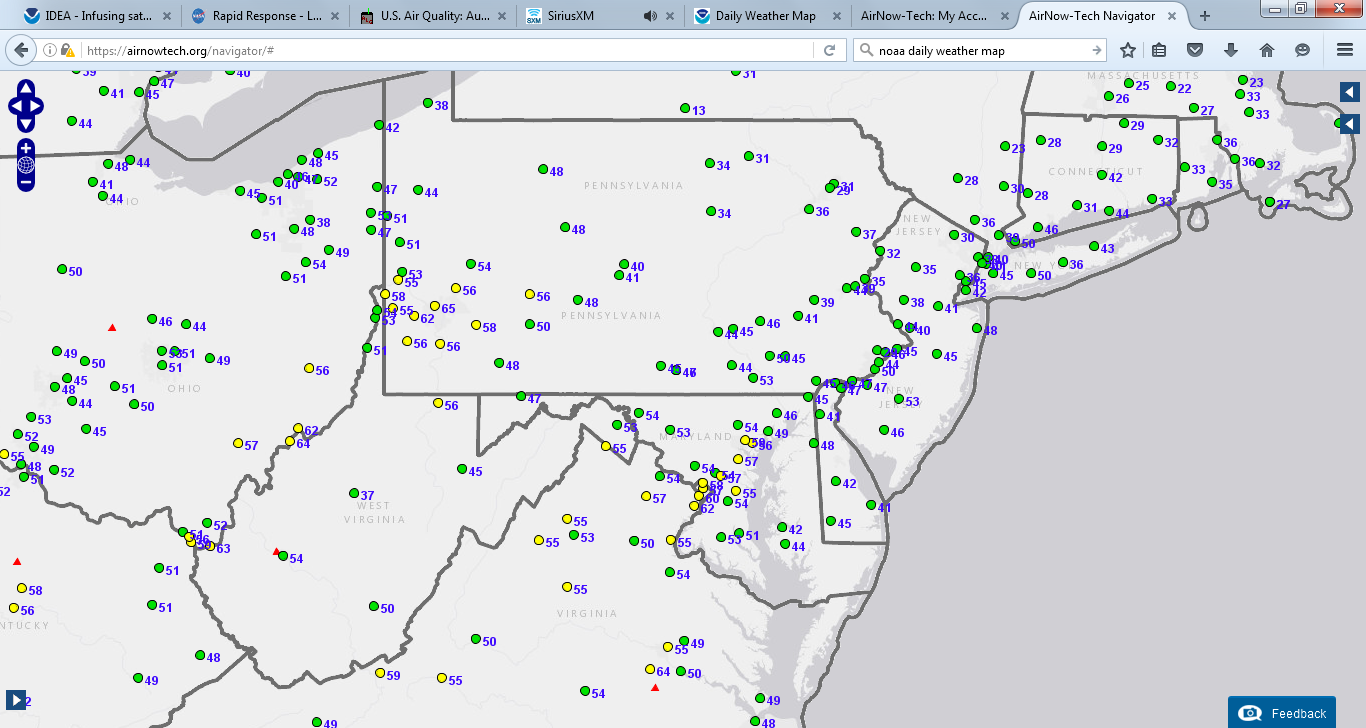 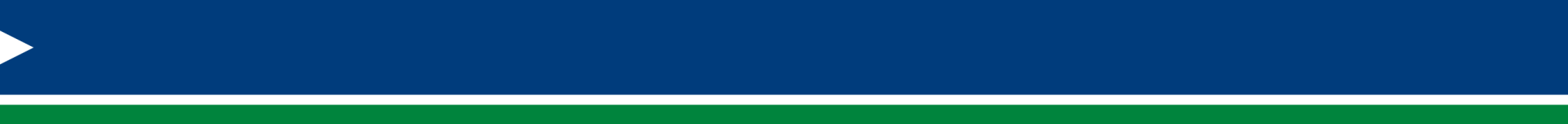 Ozone Concentrations – Aug 29, 2015
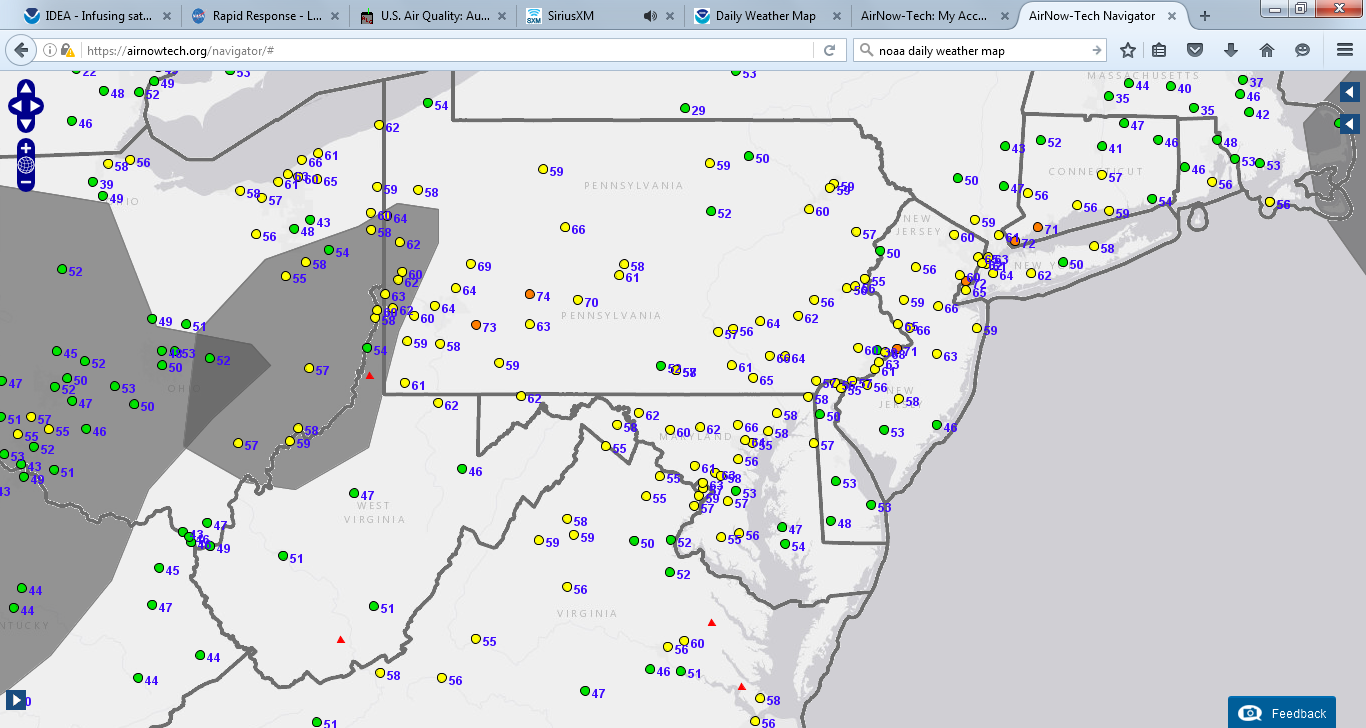 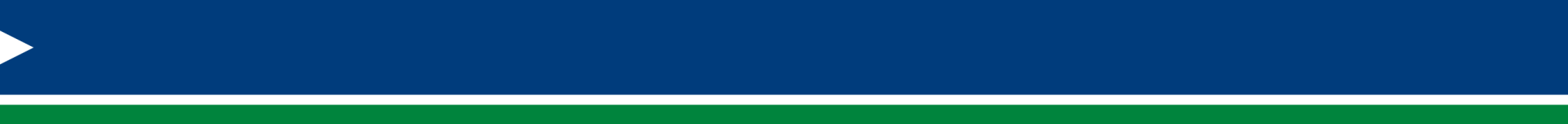 Ozone Concentrations – Aug 30, 2015
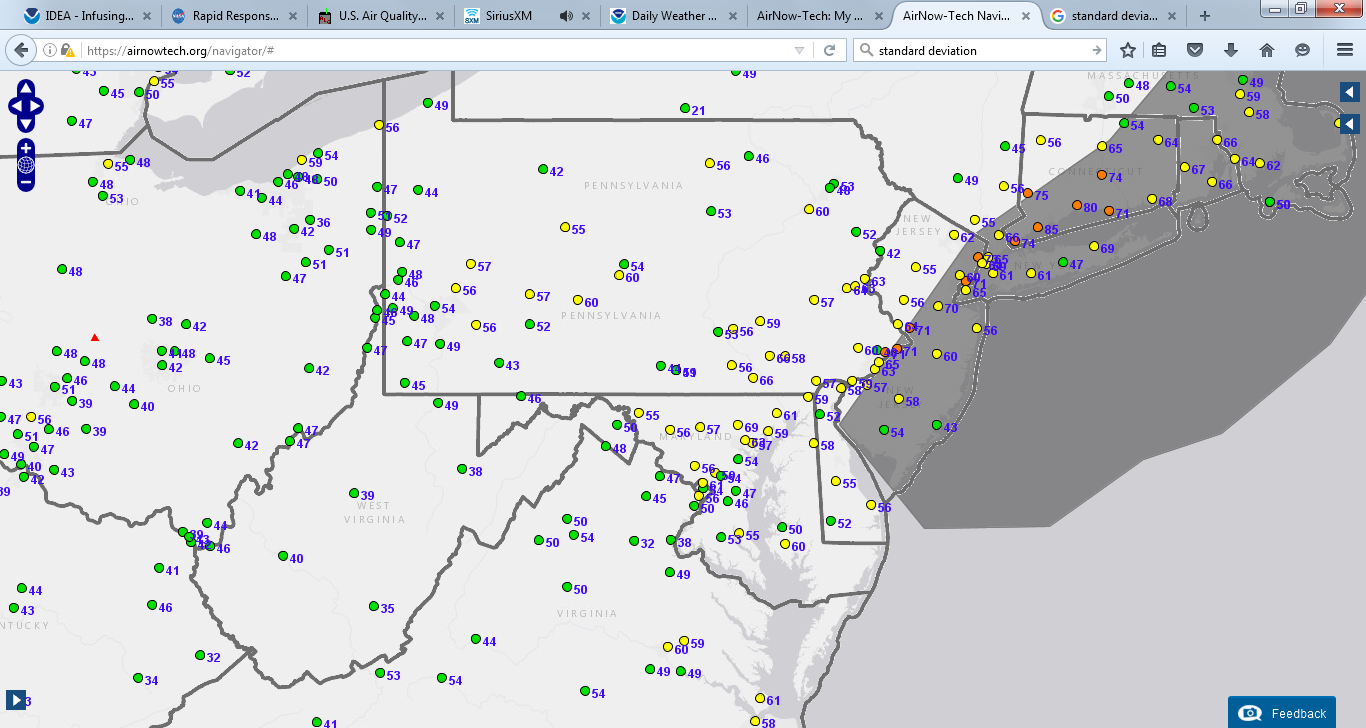 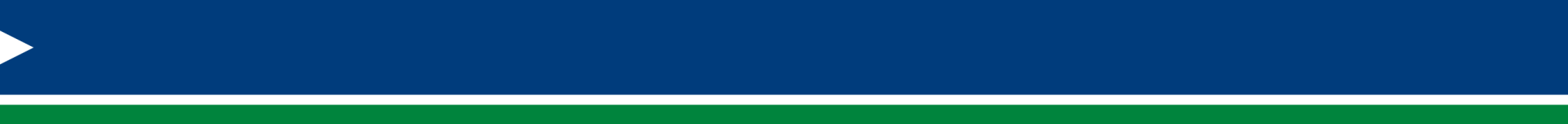 Ozone Concentrations – Aug 31, 2015
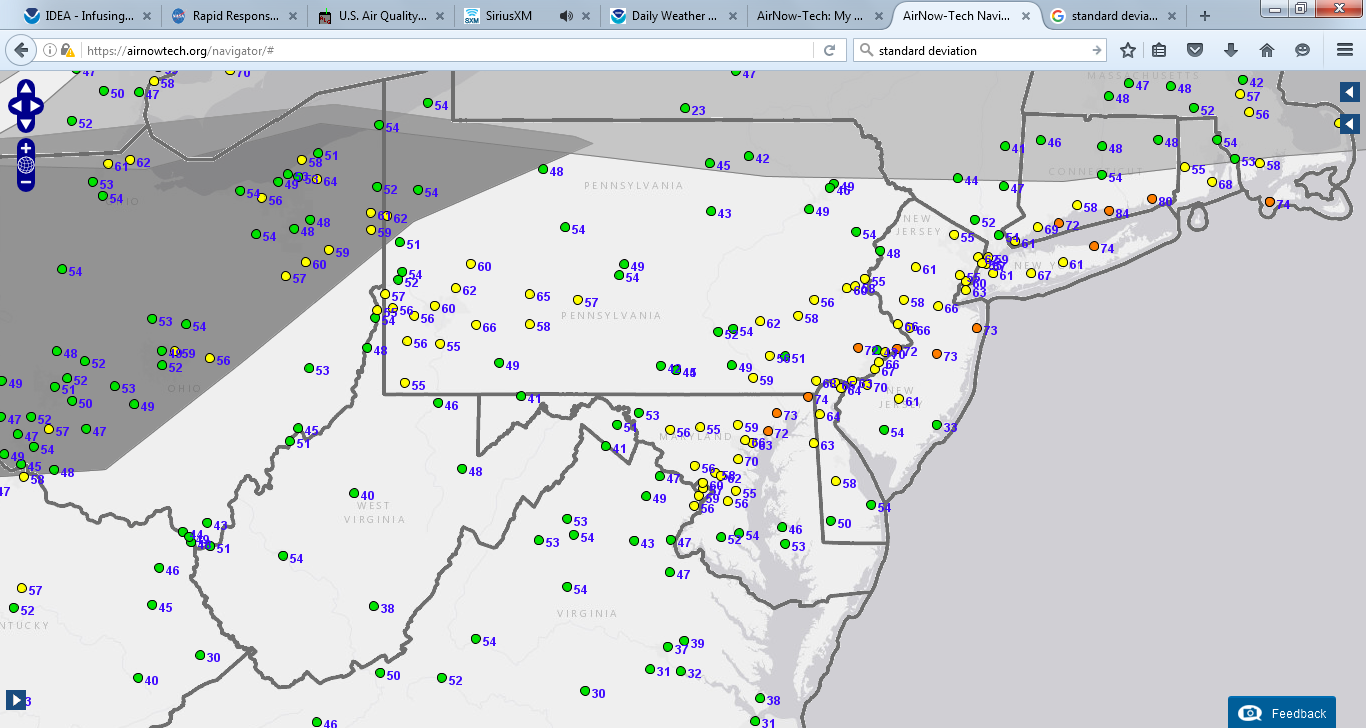 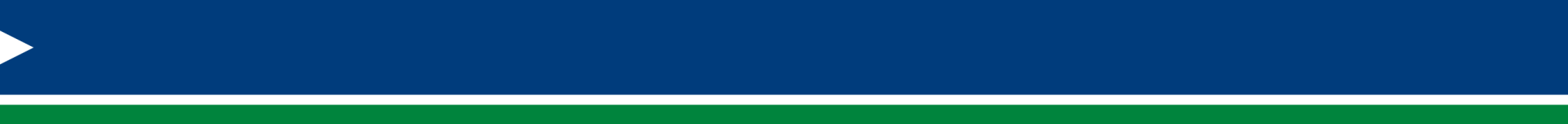 Ozone Concentrations – Sep 1, 2015
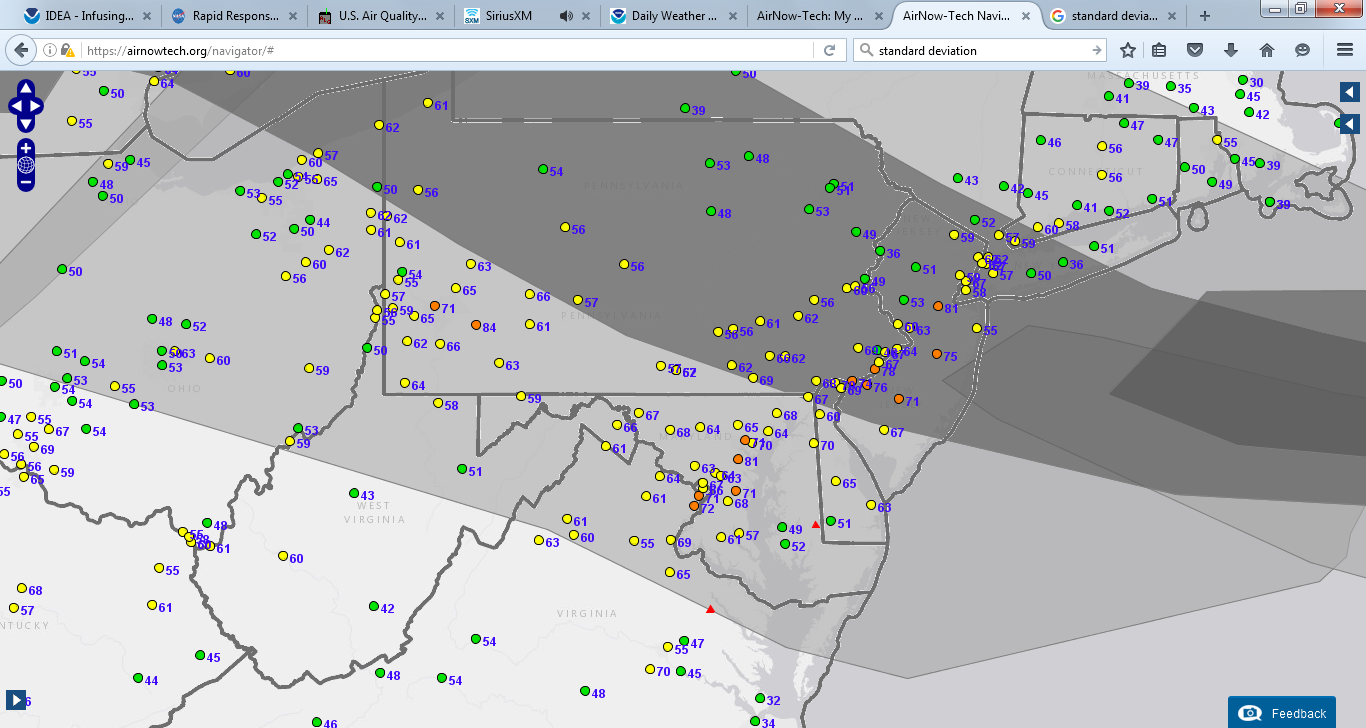 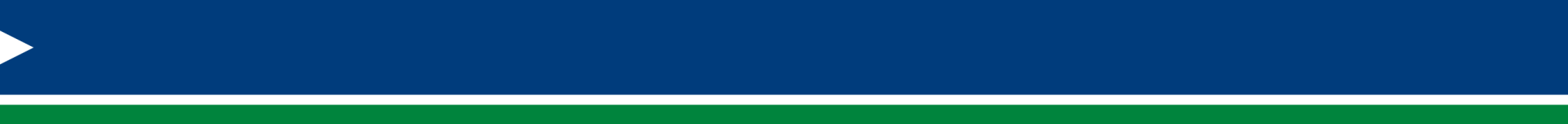 Ozone Concentrations – Sep 2, 2015
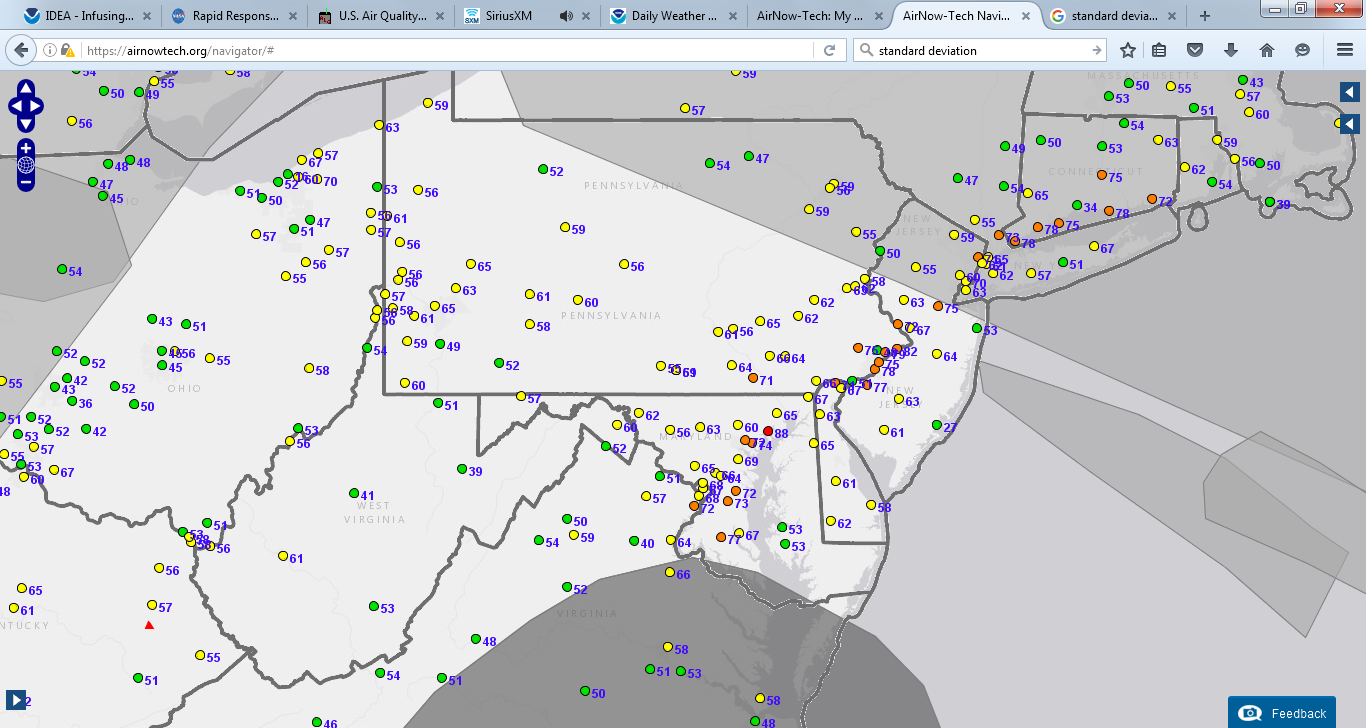 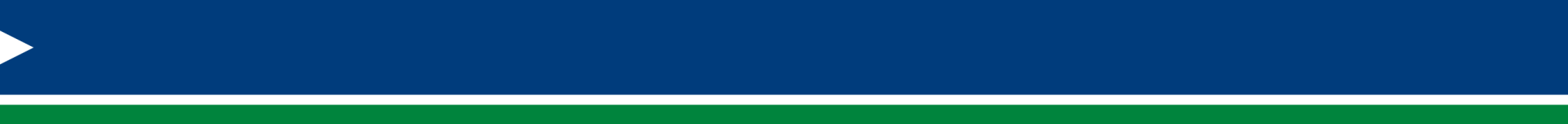 Ozone Concentrations – Sep 3, 2015
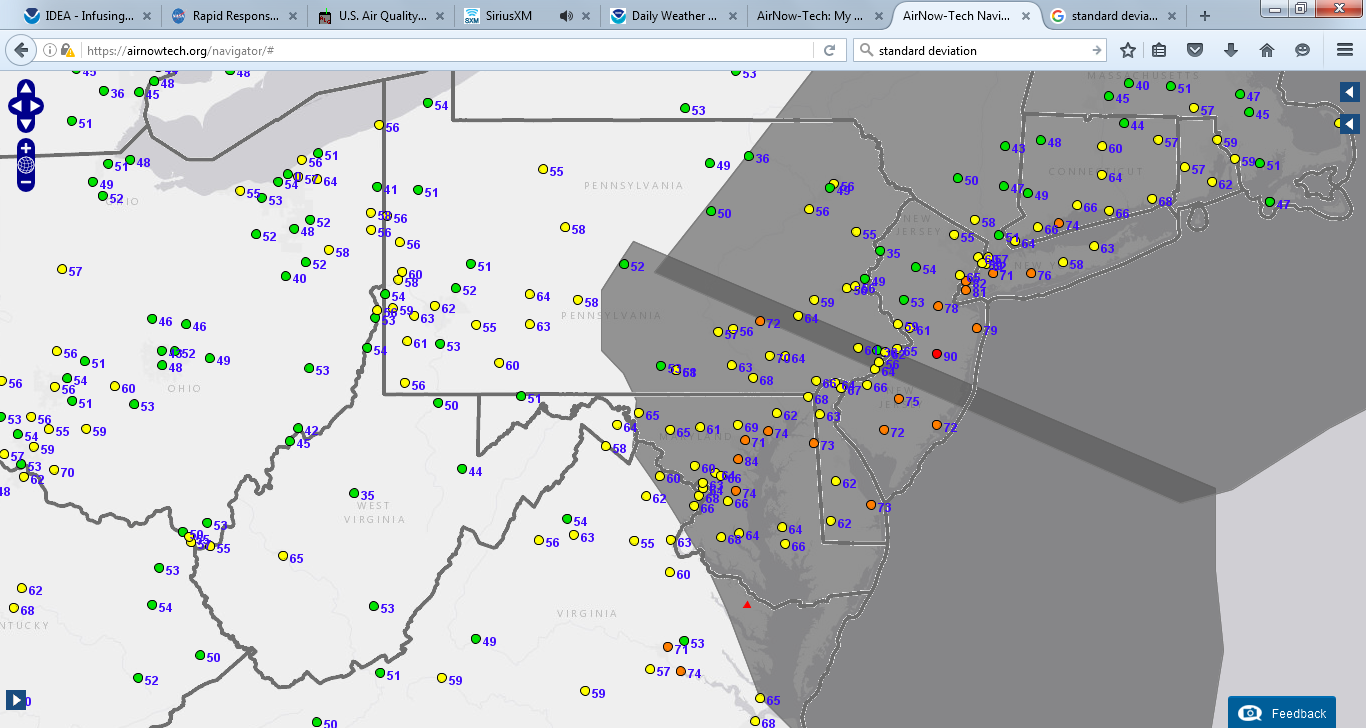 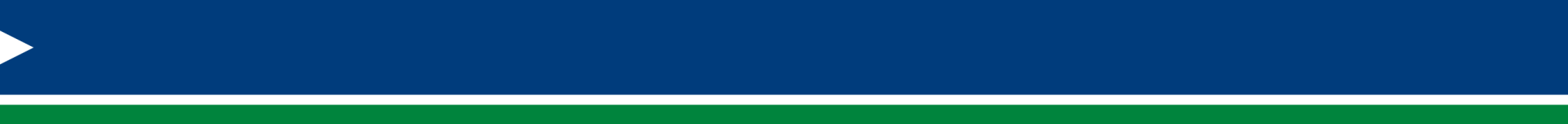 Ozone Concentrations – Sep 4, 2015
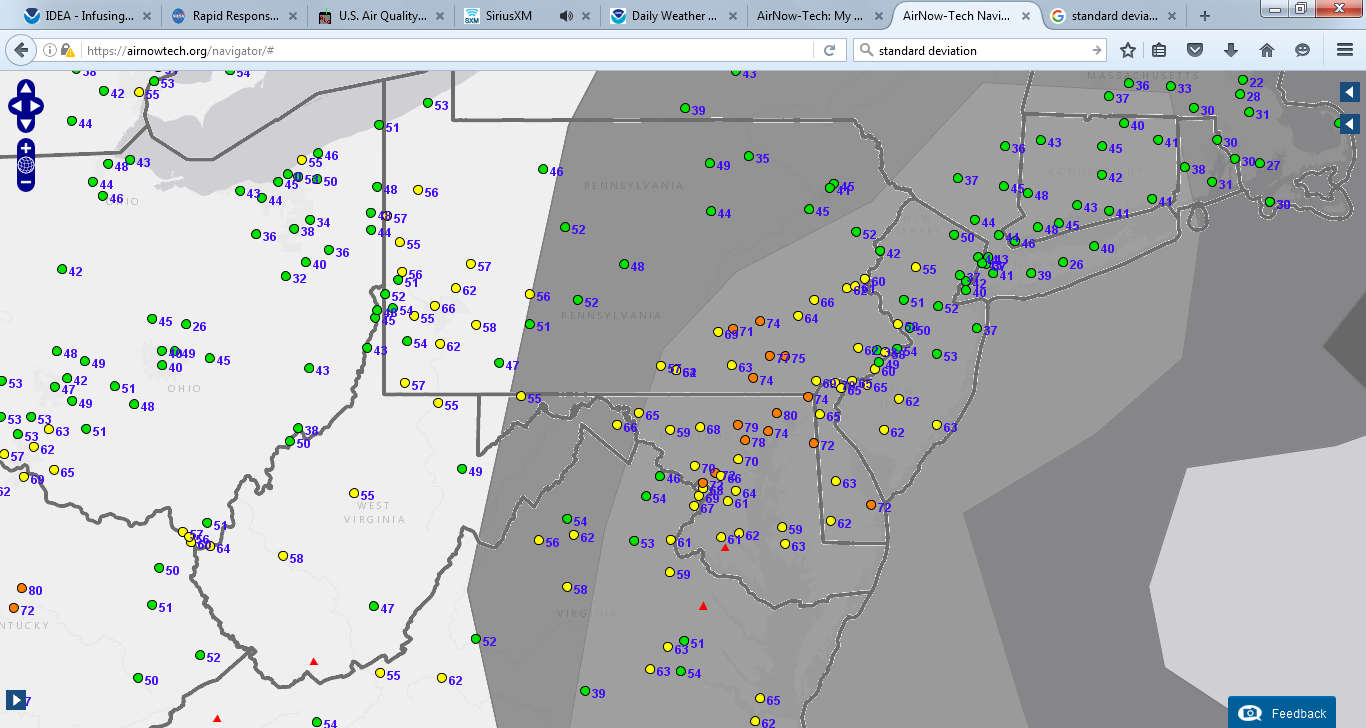 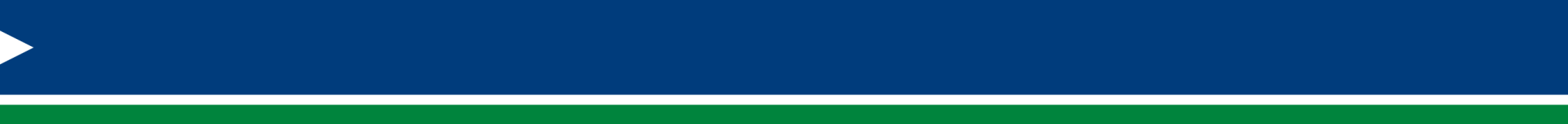 Elevated Ozone Link to Fires
PM2.5 Speciation Data - 
Potassium Ion (K+)
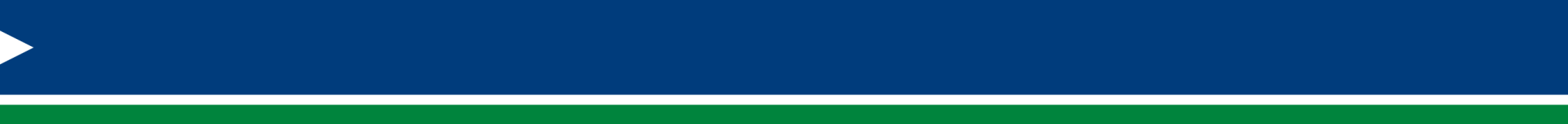 Elevated Ozone Link to Fires
PM2.5 Speciation Data - 
Potassium Ion (K+)
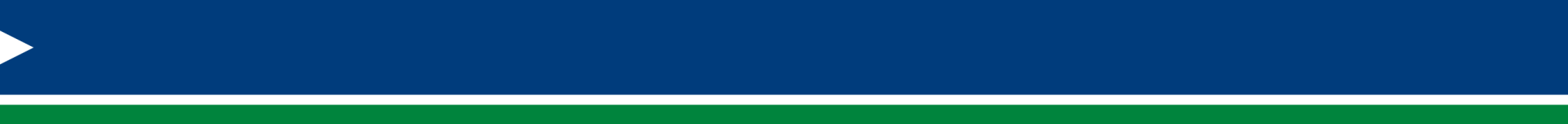 Elevated Ozone Link to Fires
PM2.5 Speciation Data - 
Organic Carbon
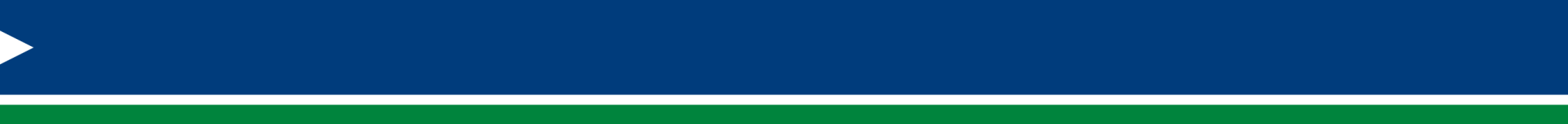 Elevated Ozone Link to Fires
PM2.5 Speciation Data - 
Organic Carbon
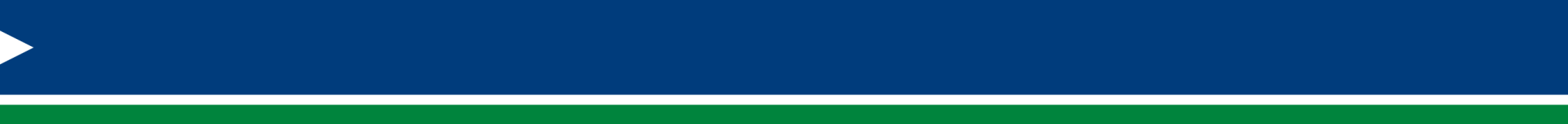 Elevated Ozone Link to Fires
PM2.5 Speciation Data - 
Organic Carbon
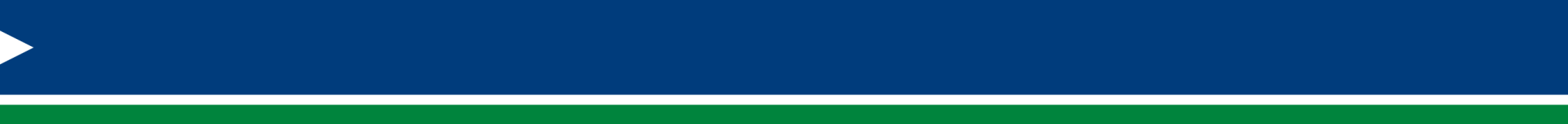 Elevated Ozone Link to Fires
PM2.5 Speciation Data - 
Organic Carbon
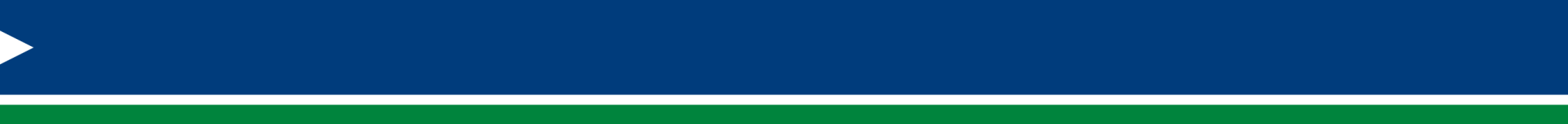 Elevated Ozone Link to Fires
PM2.5 Speciation Data - 
Organic Carbon
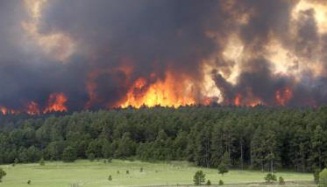 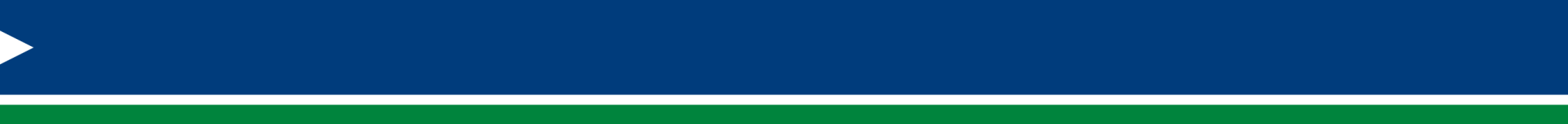 Conclusions
Aerosol satellite imagery has a variety of uses, including assisting with daily air quality forecasting and post air quality episode analysis.

Support of aerosol satellite imagery illustrates potential link between ozone exceedances and transport of ozone precursor (as a byproduct of forest fires).

This knowledge could eventually be used for exceptional event determination.
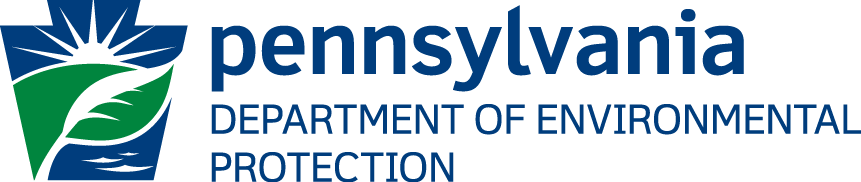 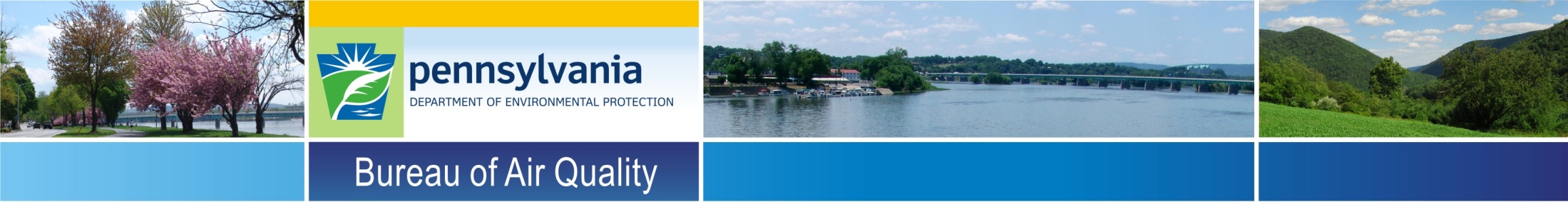 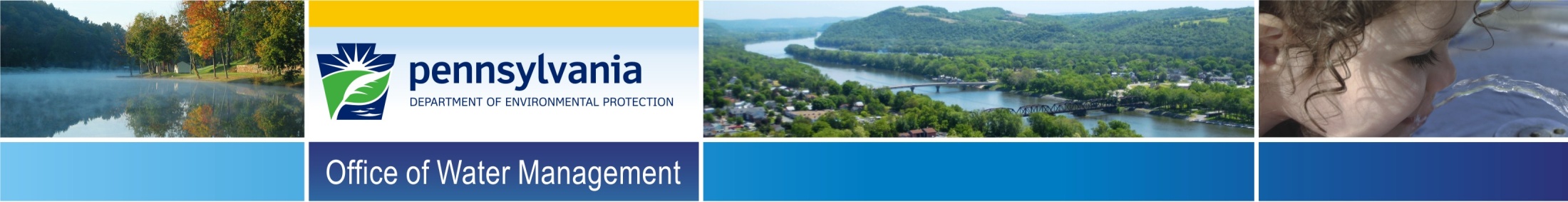 Sean NolanEnvironmental Group Manager Air Quality Monitoring Division717-772-3377senolan@pa.gov